CHÀO MỪNG QUÝ THẦY CÔ
VỀ DỰ GIỜ THĂM LỚP
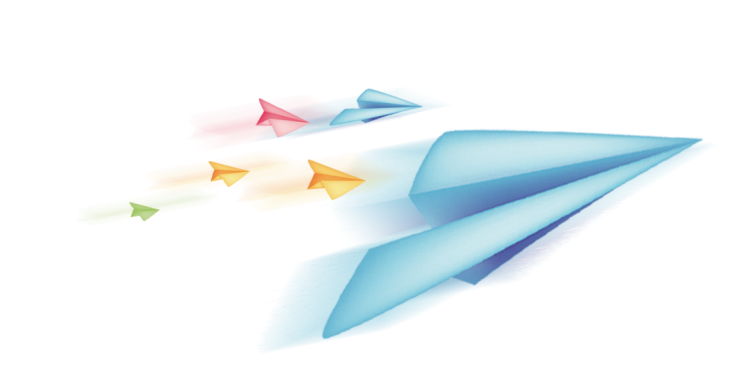 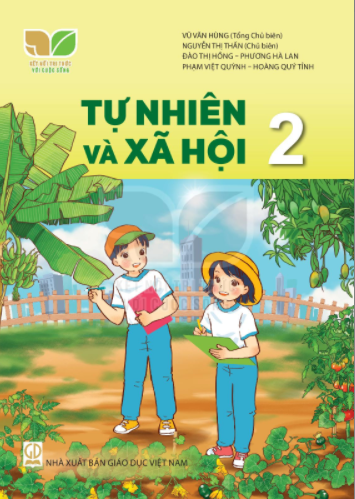 Môn Tự nhiên và Xã hội lớp 2
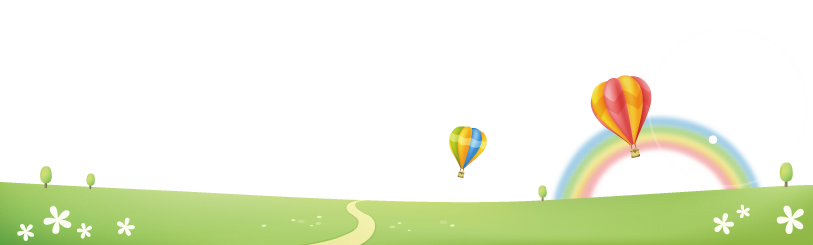 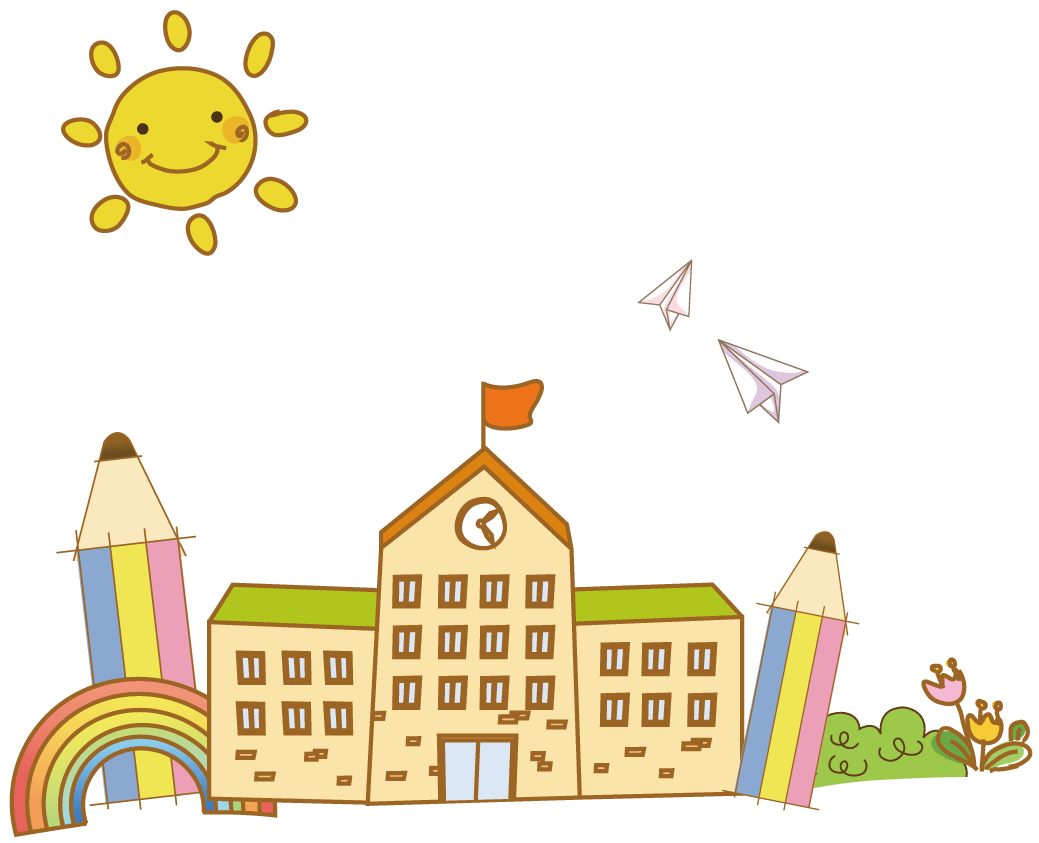 Giáo viên : Hà Thị Ngọc Nhi
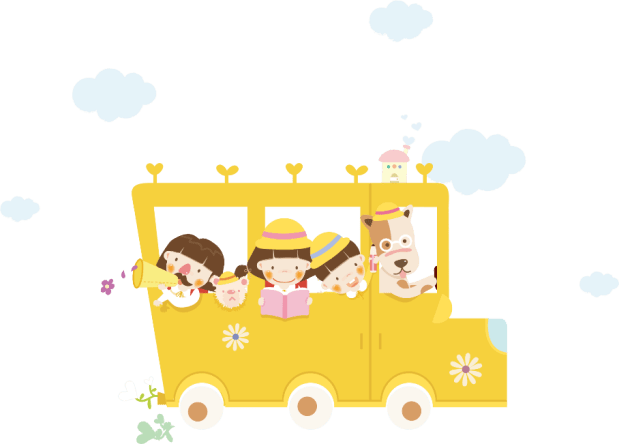 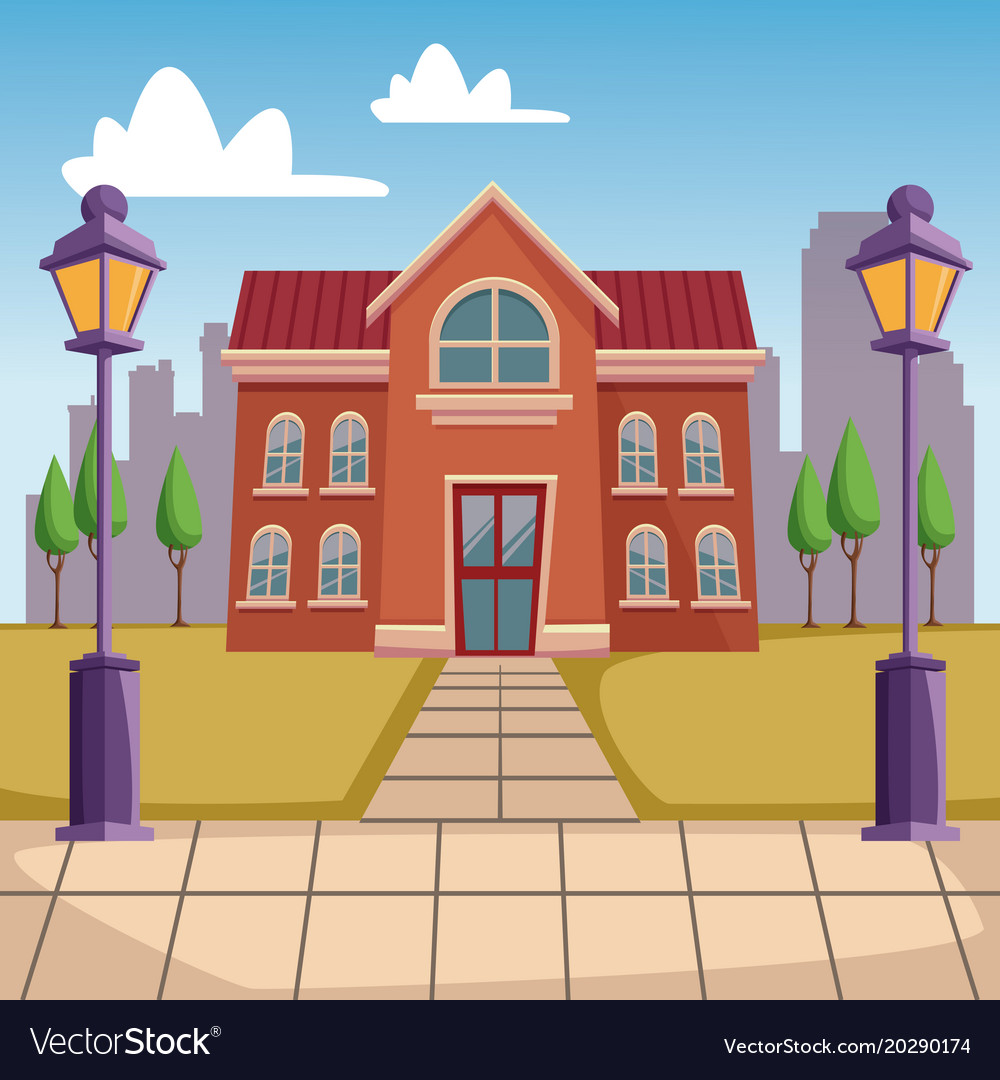 Khởi động trò chơi (Xe bus yêu thương)
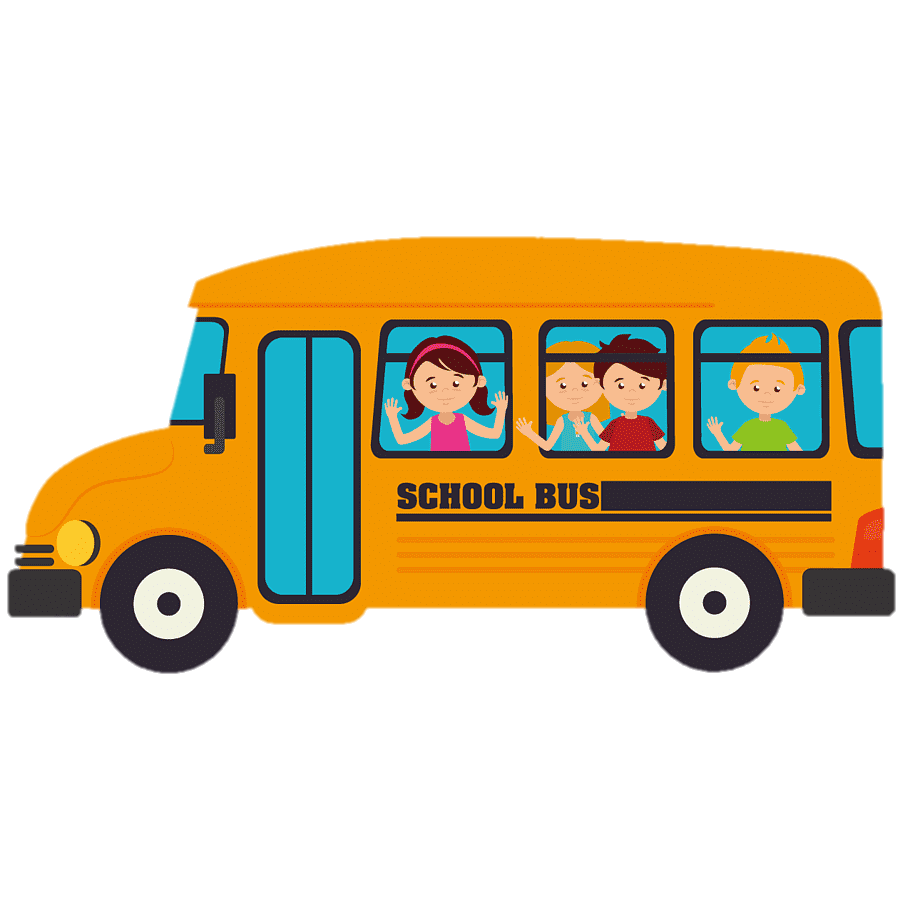 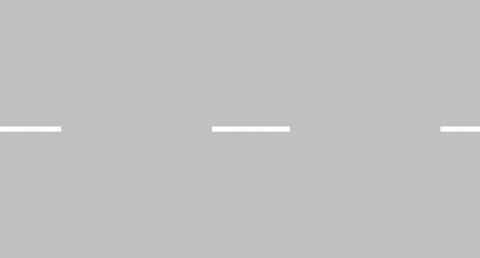 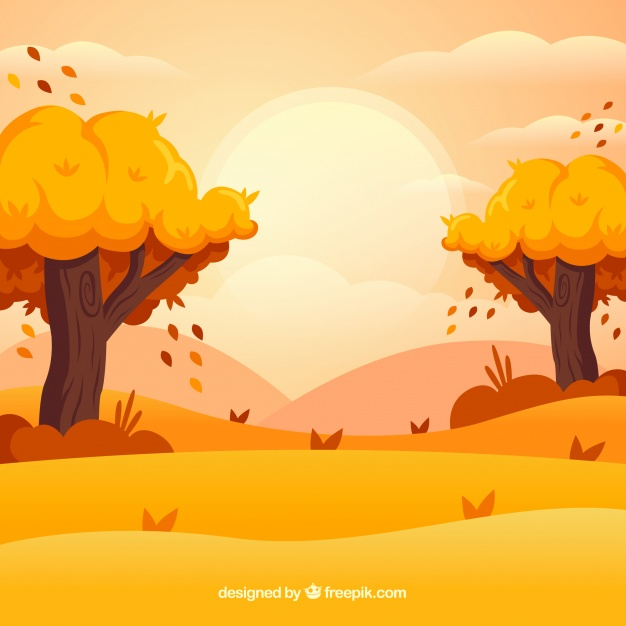 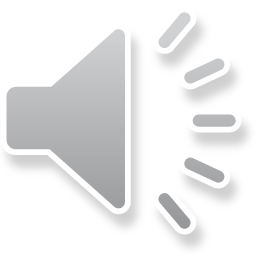 Nêu đáp án chỉ hoạt động học tập ở trường?
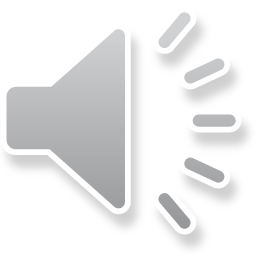 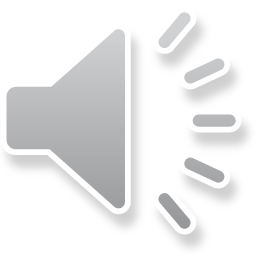 C. Viết  bài ,thảo luận nhóm.
B. Đi chợ,đi siêu thị.
A. Tắm, gội đầu
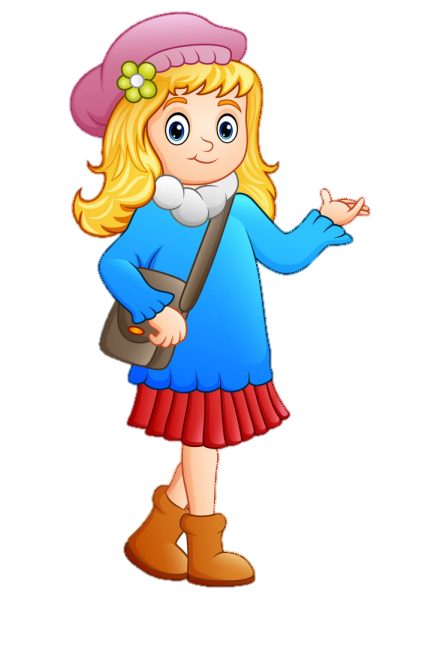 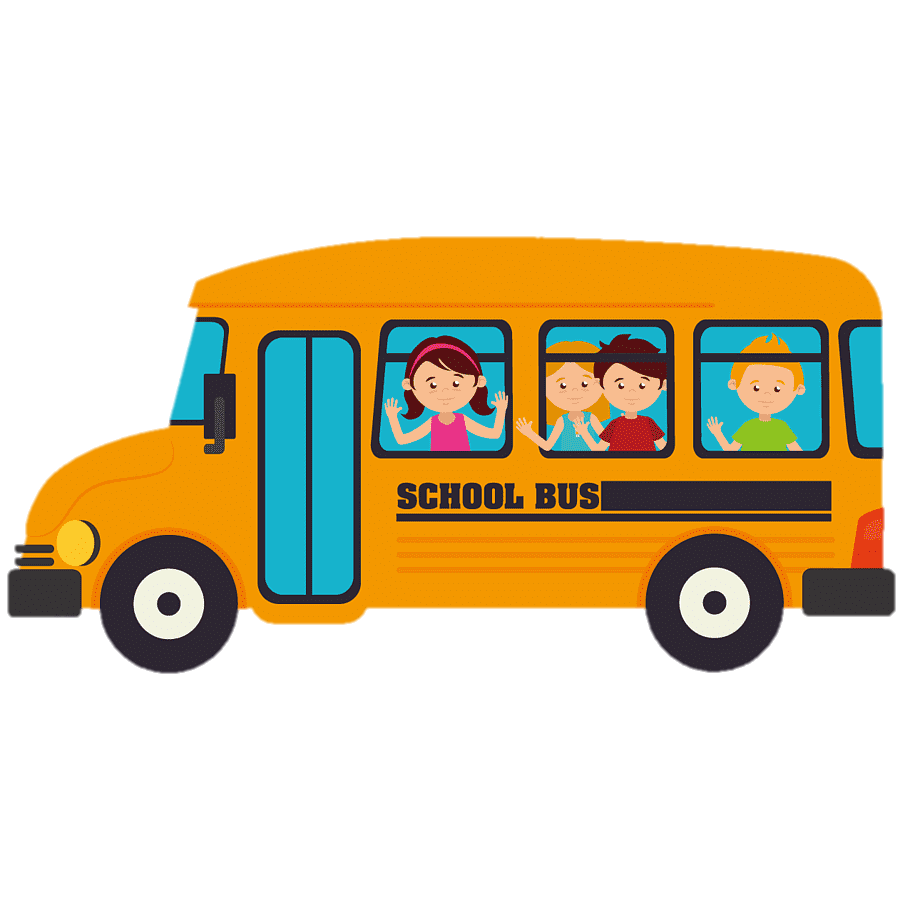 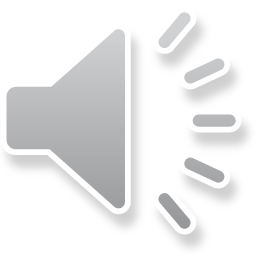 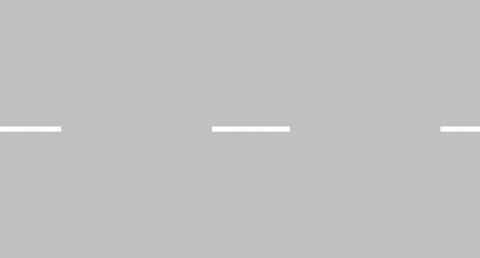 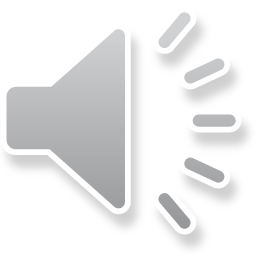 Từ nào chỉ hoạt động vui chơi?
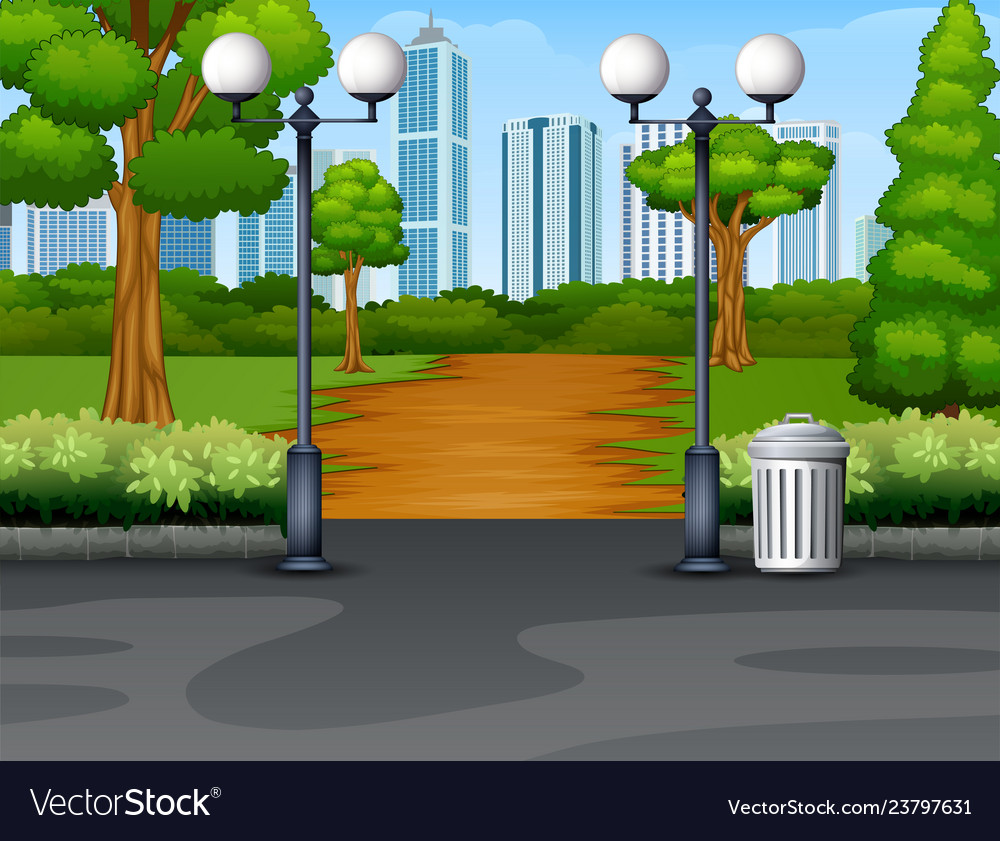 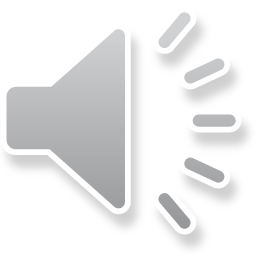 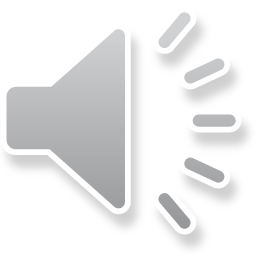 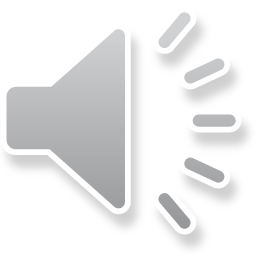 A. Ăn cơm
B. Viết bảng
C. Kéo co
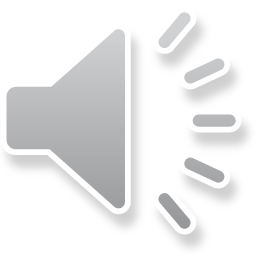 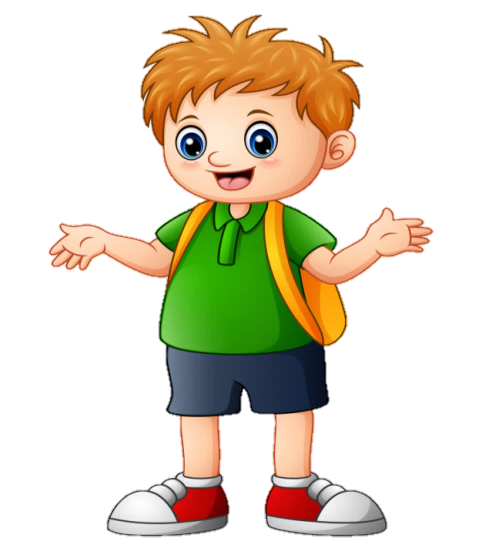 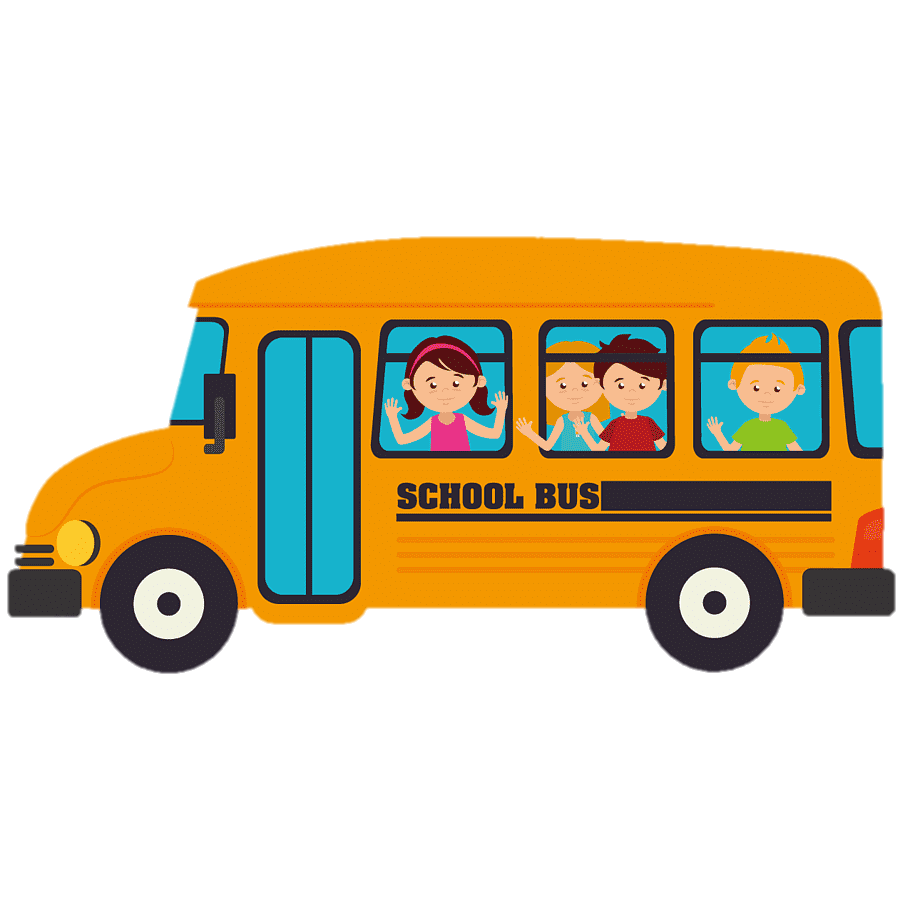 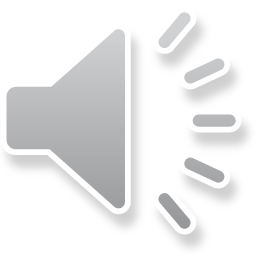 Nêu hoạt động buổi trưa ở trường?
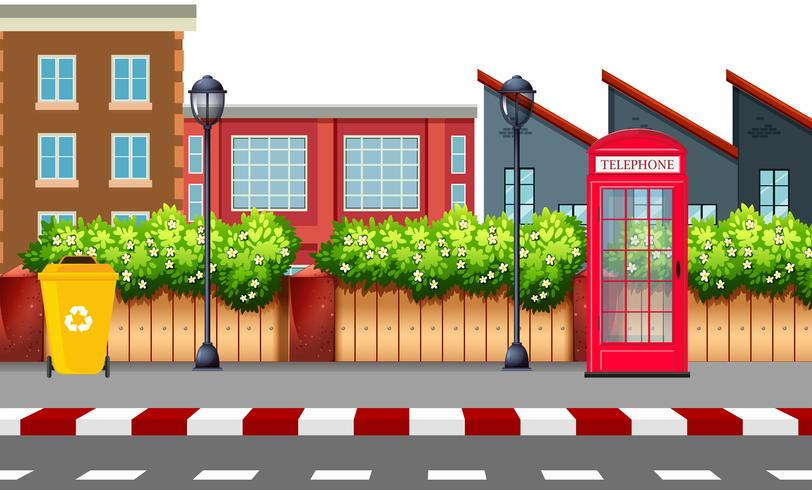 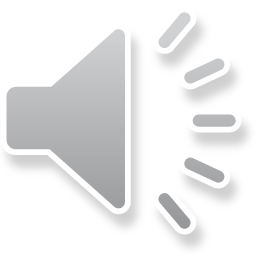 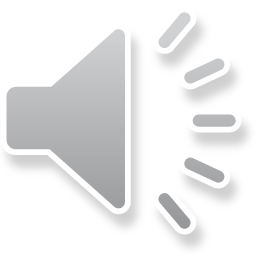 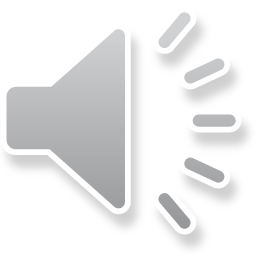 B. Ăn bán trú
B. Nấu cơm
A. Bế em
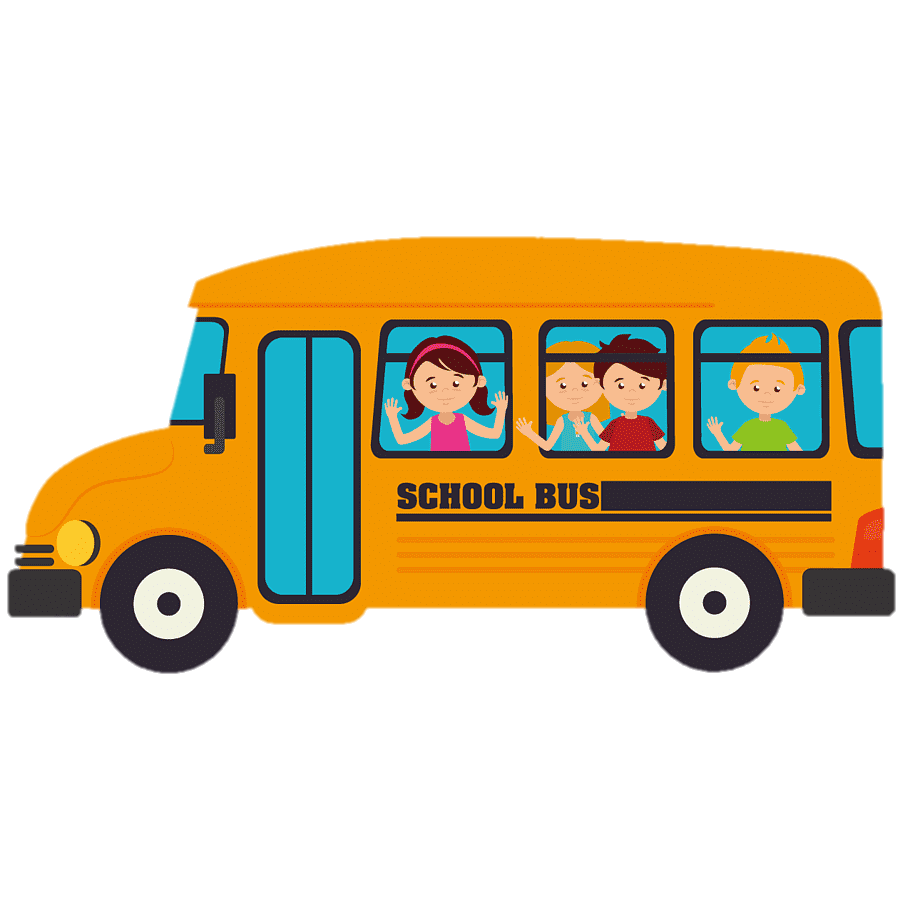 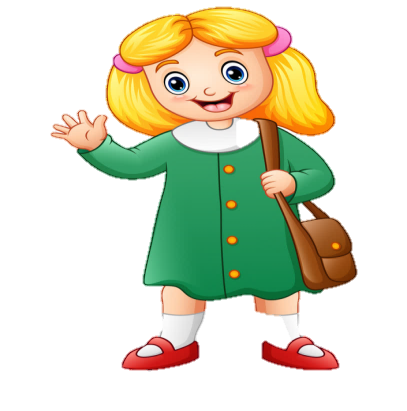 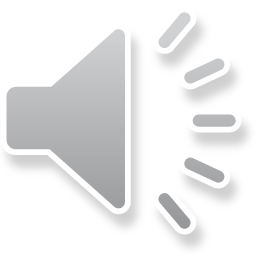 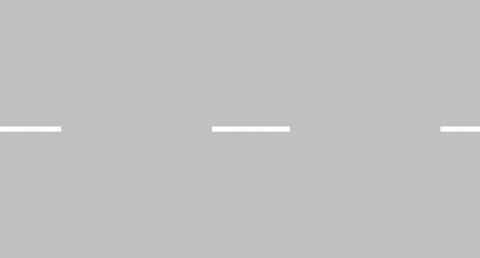 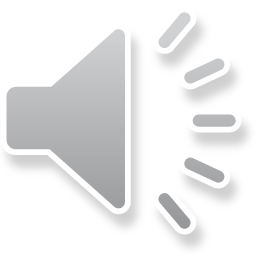 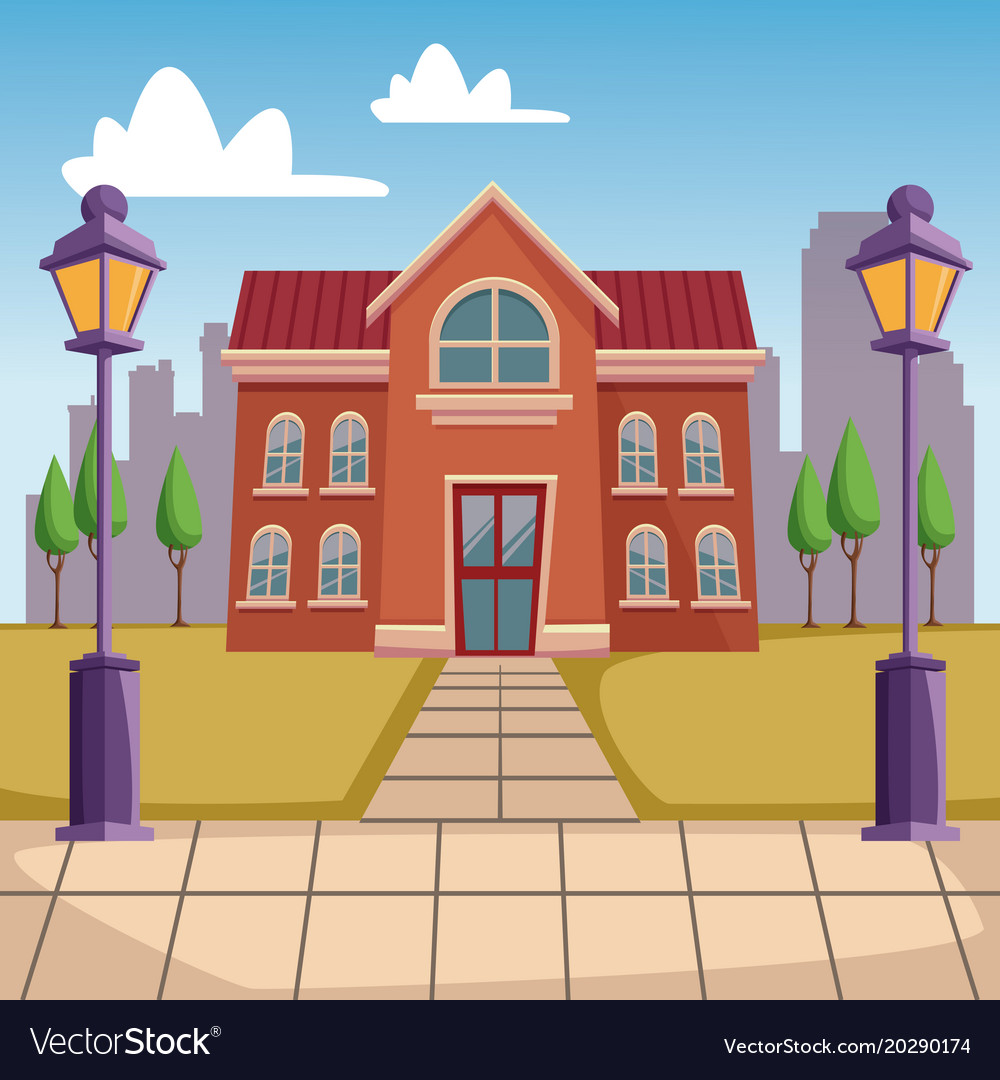 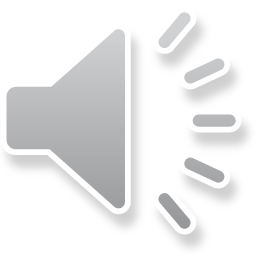 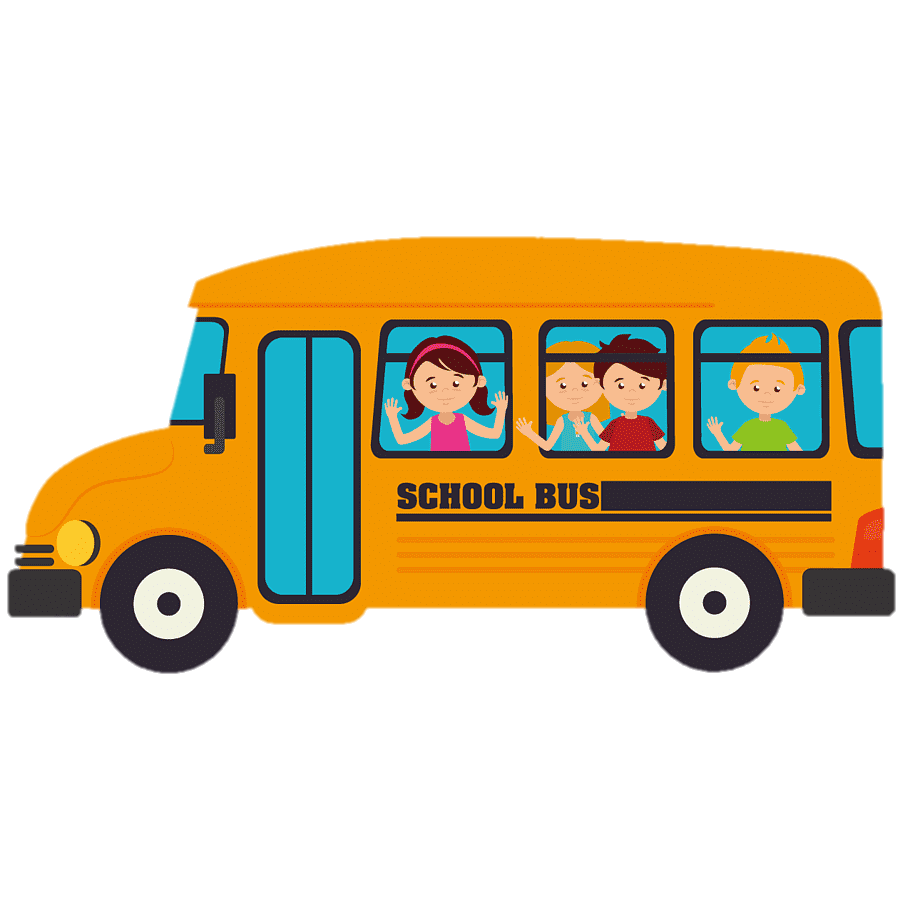 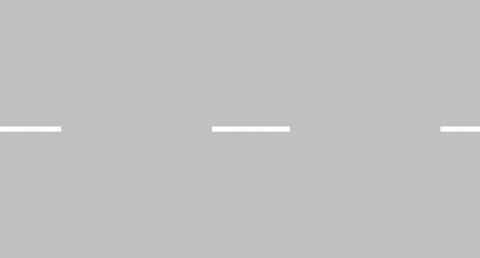 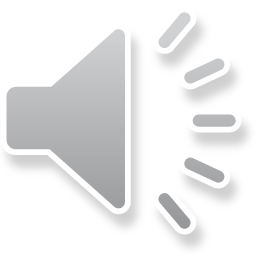 Thứ năm ngày 26 tháng 10 năm 2023
Tự nhiên và xã hội
Bài 8: An toàn khi ở trường ( tiết 1)
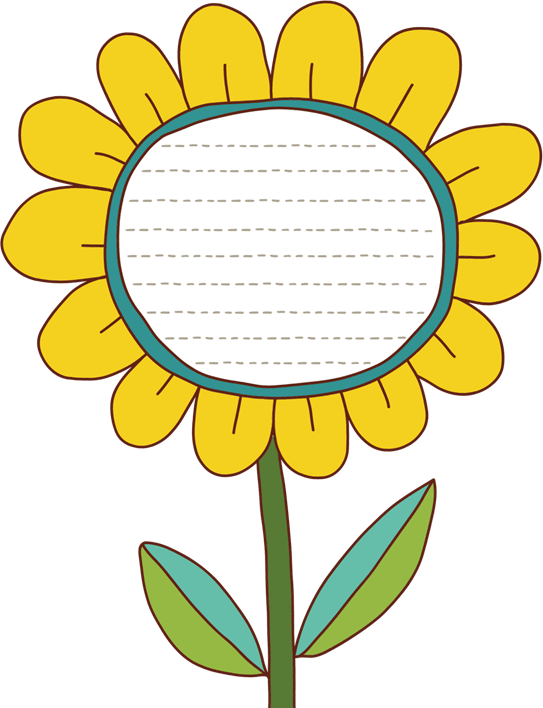 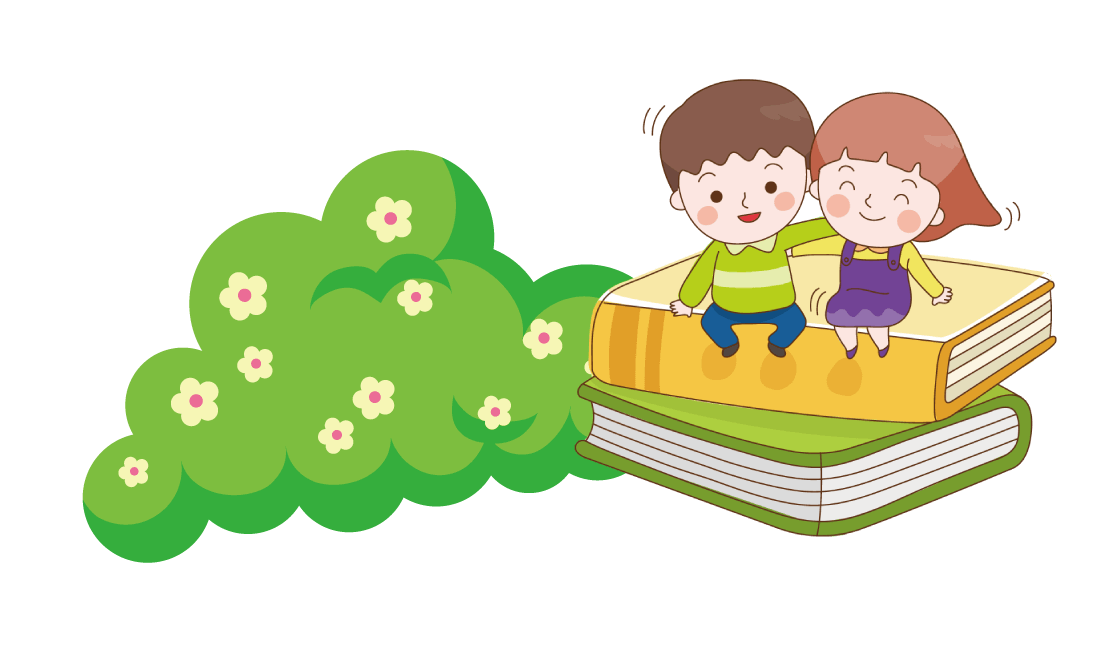 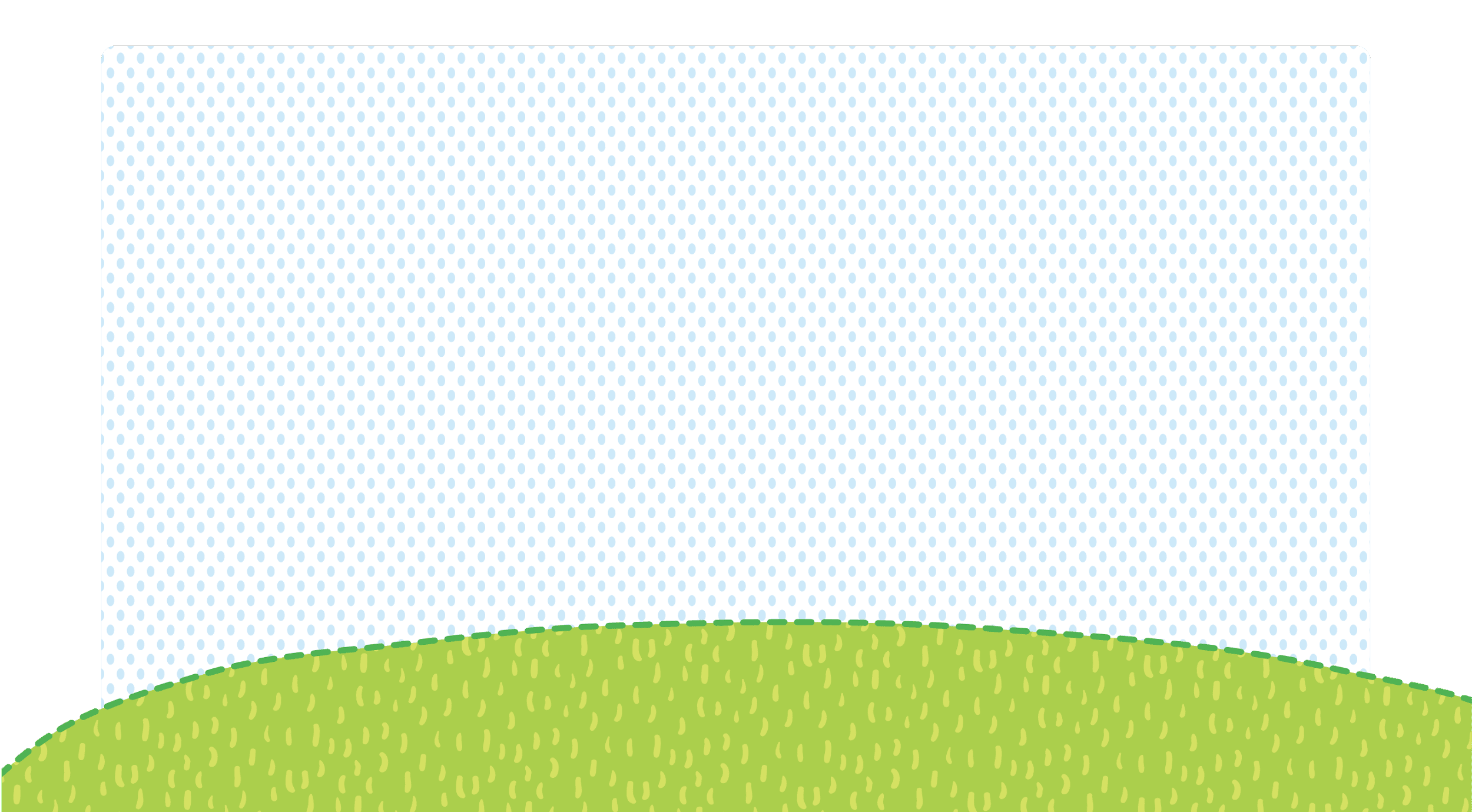 Hoạt động khám phá
Nêu tình huống nguy hiểm, có thể xảy ra khi tham gia các hoạt động .
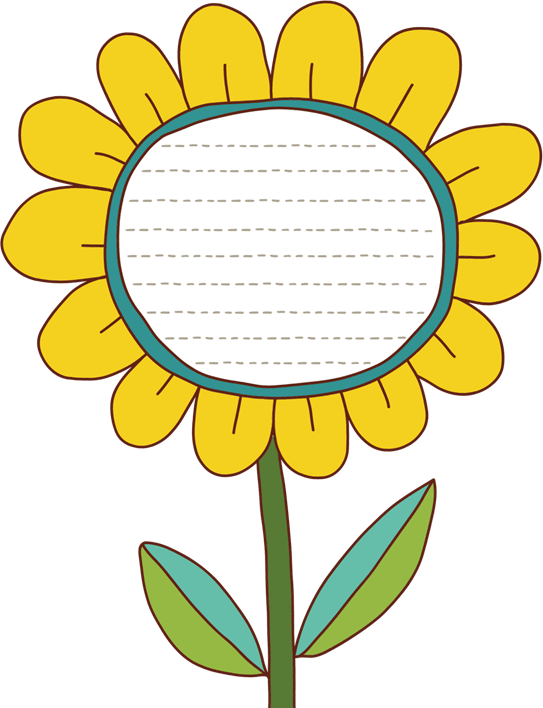 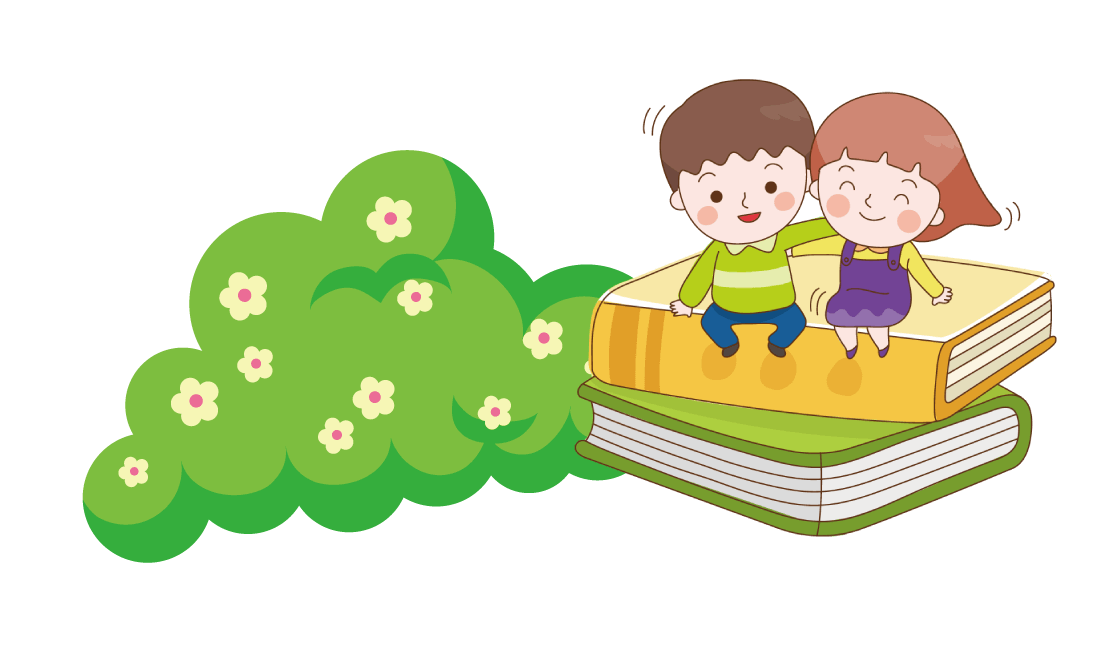 Quan sát và nêu những tình huống nào là nguy hiểm 
trong các hình? Vì sao?
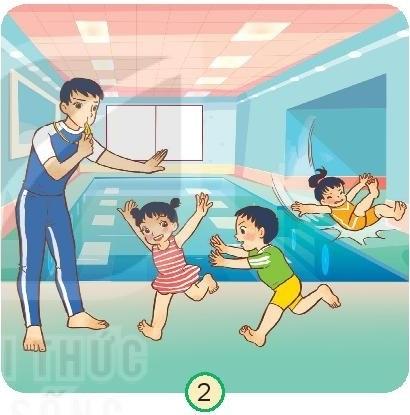 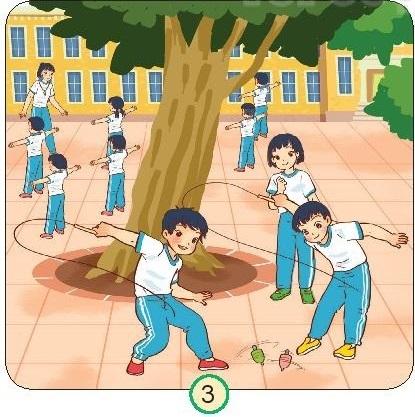 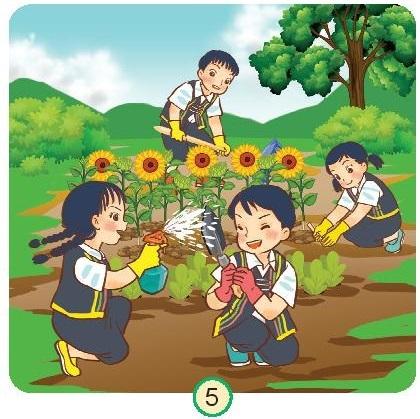 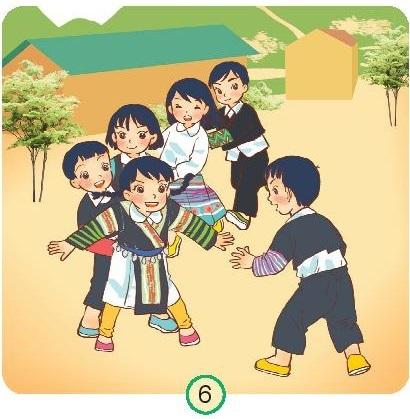 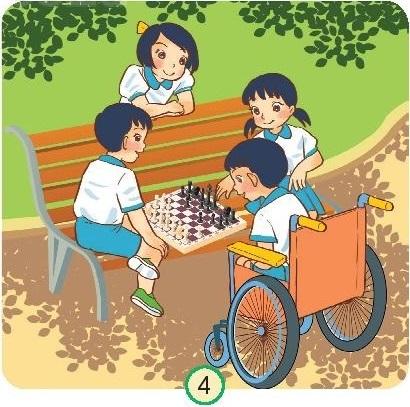 1. Cô nhà bếp đang bê canh nóng, hai bạn đuổi bắt nhau xô vào cô  bát canh sẽ bị đổ vào người cô và câc bạn sẽ bị  bỏng.
3. Chơi đánh con quay trong giờ học thể dục có thể  quất  dây vào người khác, đầu nhọn con quay dễ đâm vào chân.
2. Ở bể bơi rất trơn, chạy nhảy sẽ  bị ngã gây chấn thương  ngã xuống bể bơi nếu không biết bơi sẽ bị đuối nước.
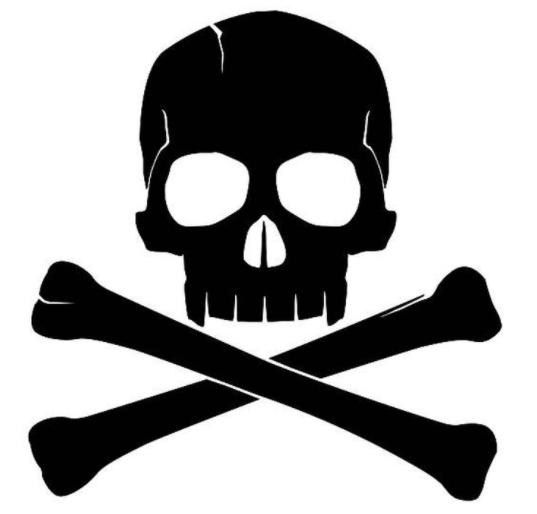 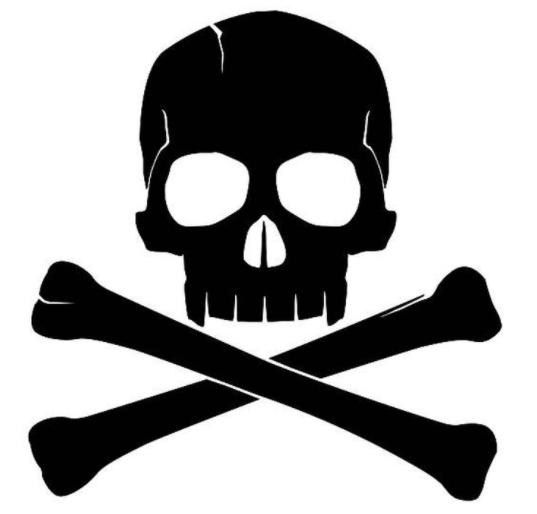 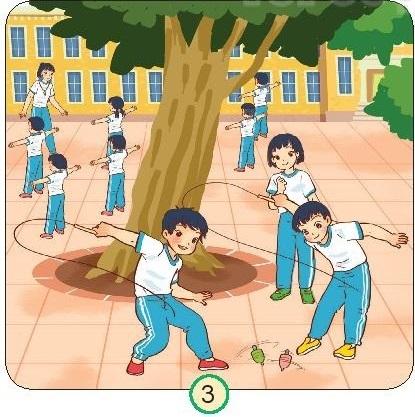 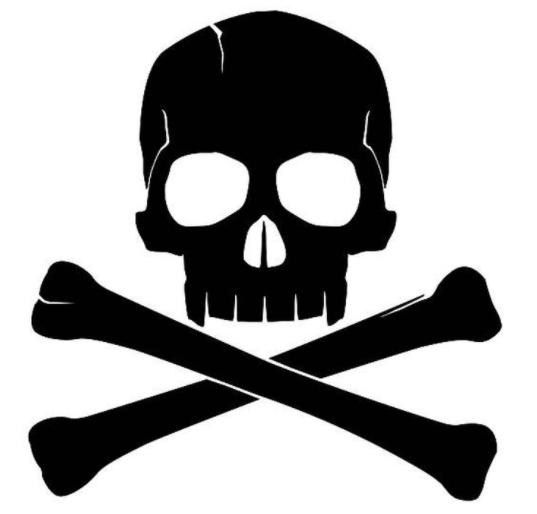 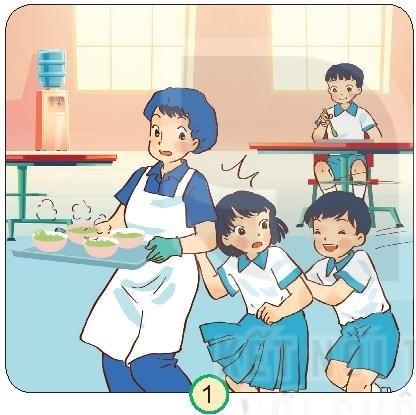 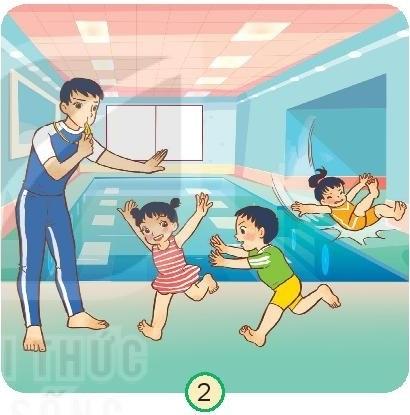 -Những tình huống này rất nguy hiểm  cho bản thân và mọi người xung quanh.Vì vậy các con không được bắt chước và làm theo.
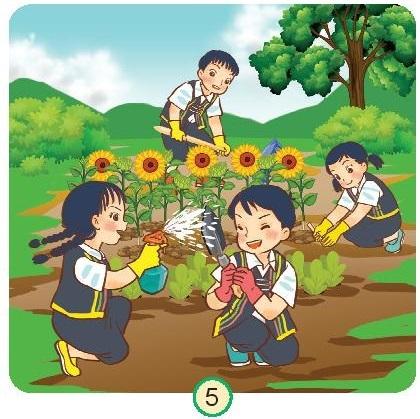 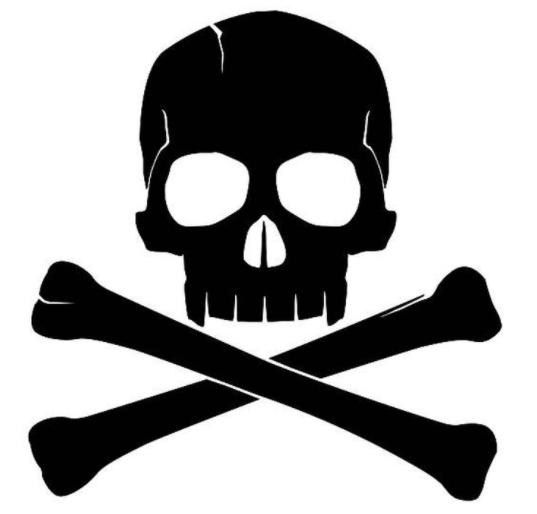 5. Nghịch nước sẽ bị ướt áo  dễ bị cảm lạnh; nghịch dụng cụ làm vườn có thể bị thương.
Khi tham gia các hoạt động đó con cần chú ý điều gì ?
- Cần chú ý quan sát tránh nguy hiểm cho bản thân và cho người khác.
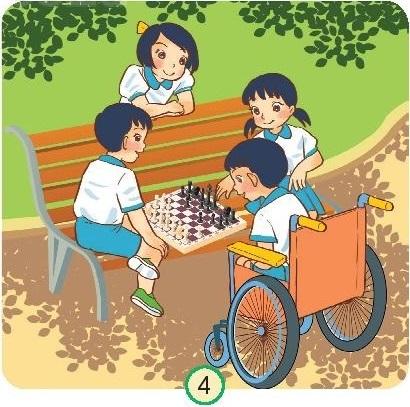 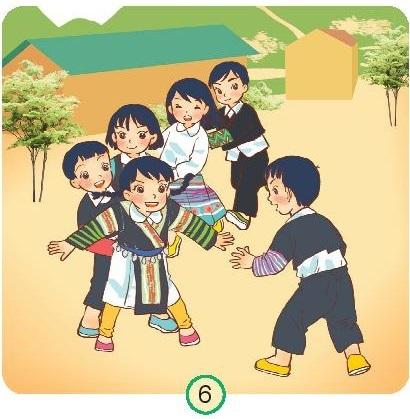 Tranh 4,tranh 6,  là những tình huống an toàn cho bản thân và mọi người xung quanh các con có thể thực hiện như các bạn nhé.
Trong tranh các bạn đã tham gia những hoạt động nào?
Muốn an toàn các con cần làm gì ?
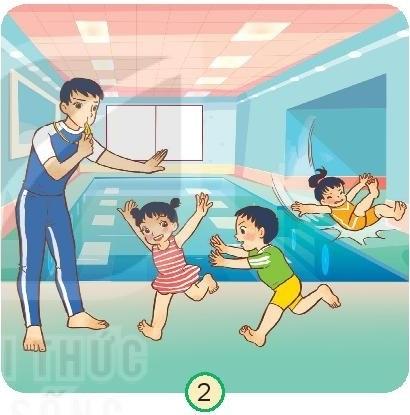 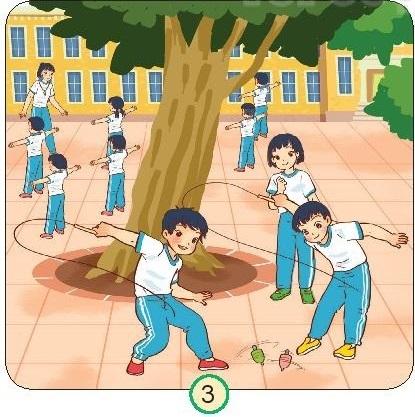 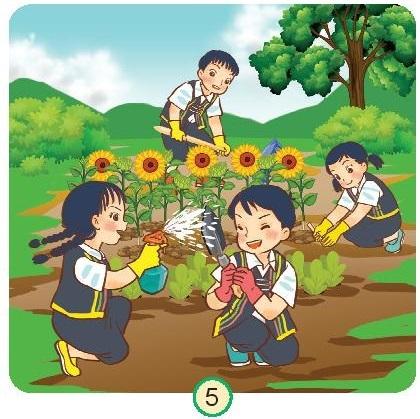 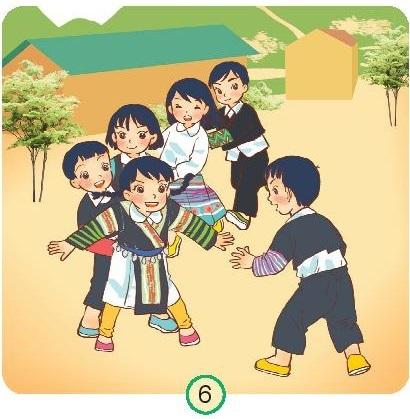 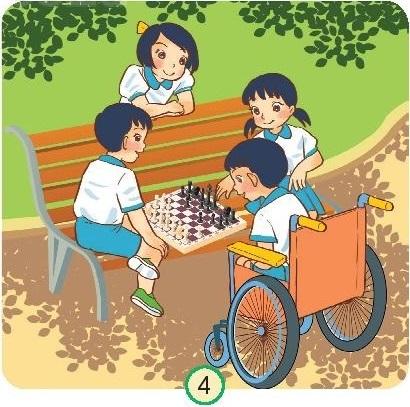 Kết luận
Ở trường chúng ta tham gia rất nhiều các hoạt động khác nhau.Để an toàn các con cần chú ý quan sát những tình huống để tránh  nguy hiểm có thể gây  ra cho bản thân và những người xung quanh.
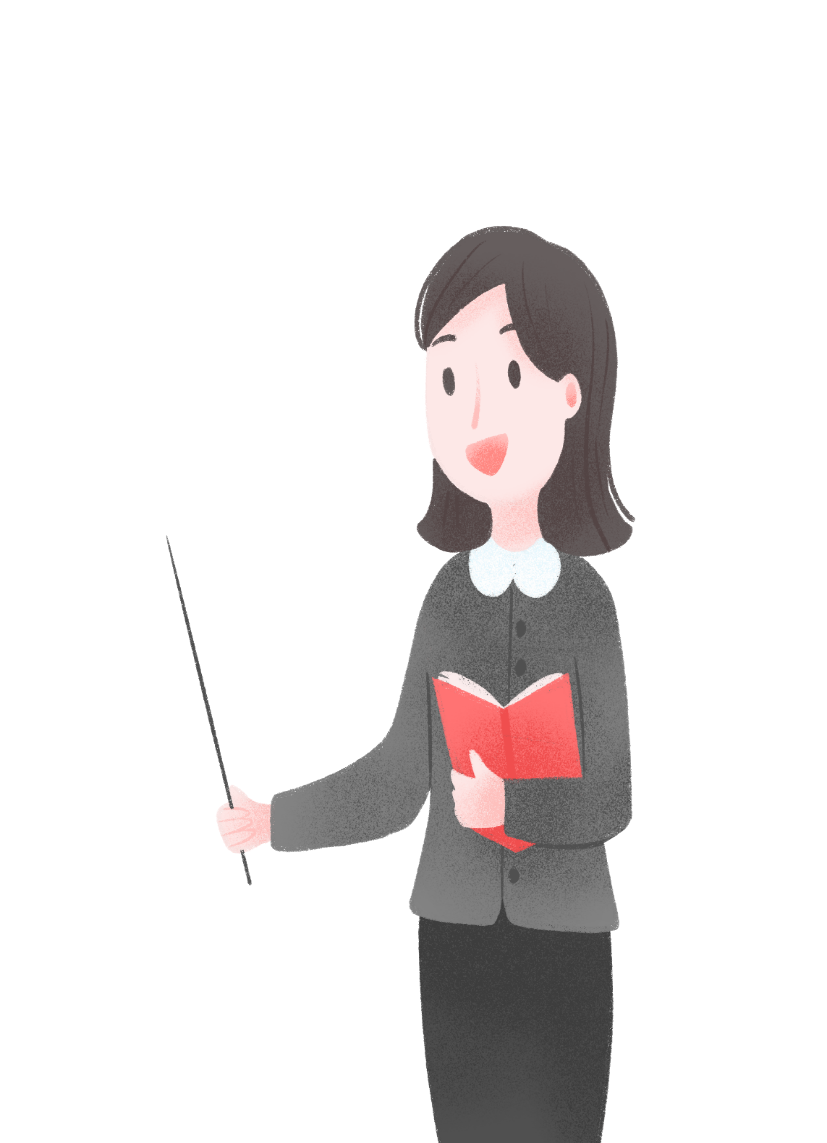 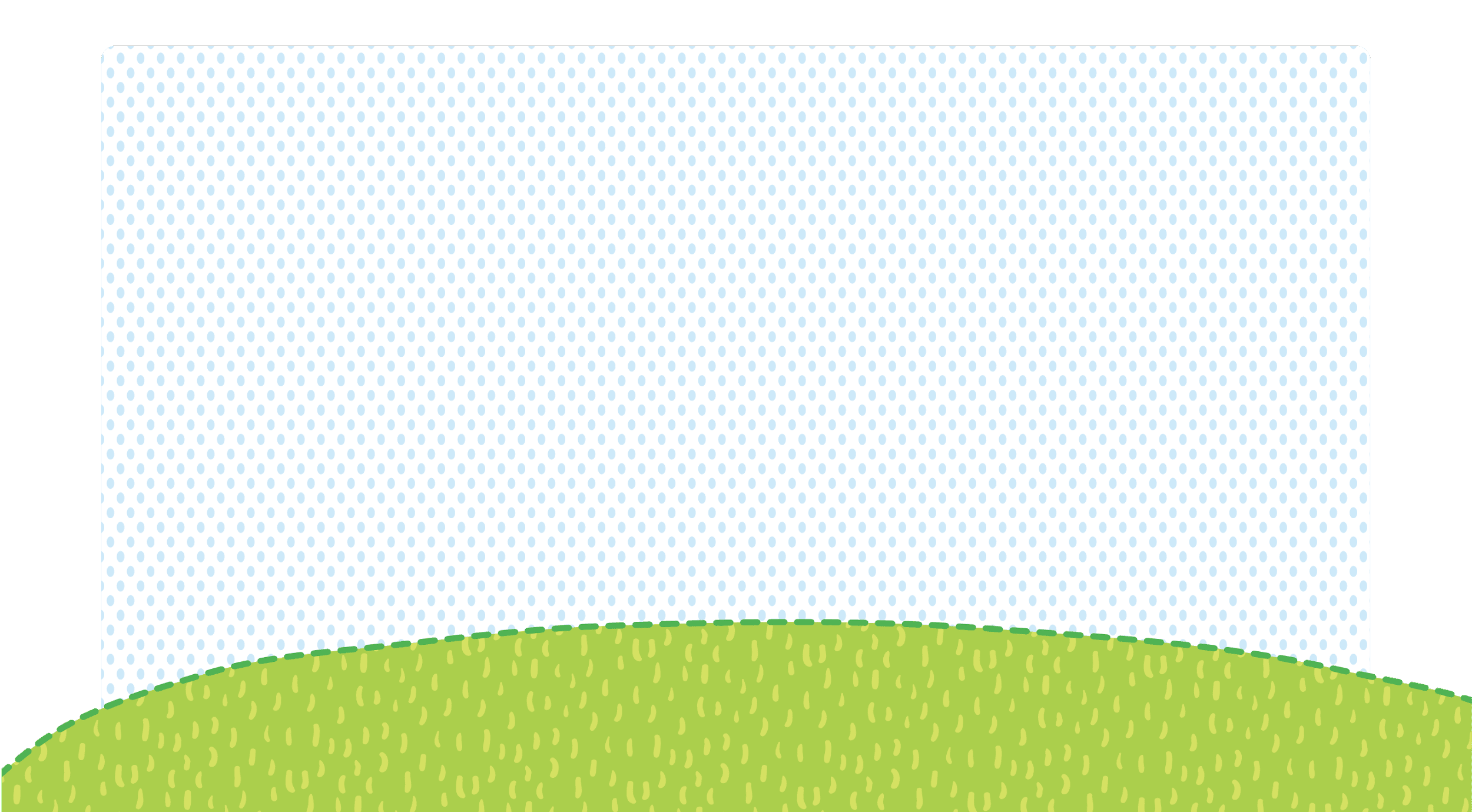 Hoạt động thực hành
Thảo luận nhóm bốn và trả lời câu hỏi :
1.Ở trường các bạn thường tham gia những hoạt động nào ?
2.Nêu những tình huống  có thể gây nguy hiểm cho bản thân và người khác ?
 3.Cần làm gì để phòng tránh nguy hiểm khi tham gia các hoạt động ở trường ?
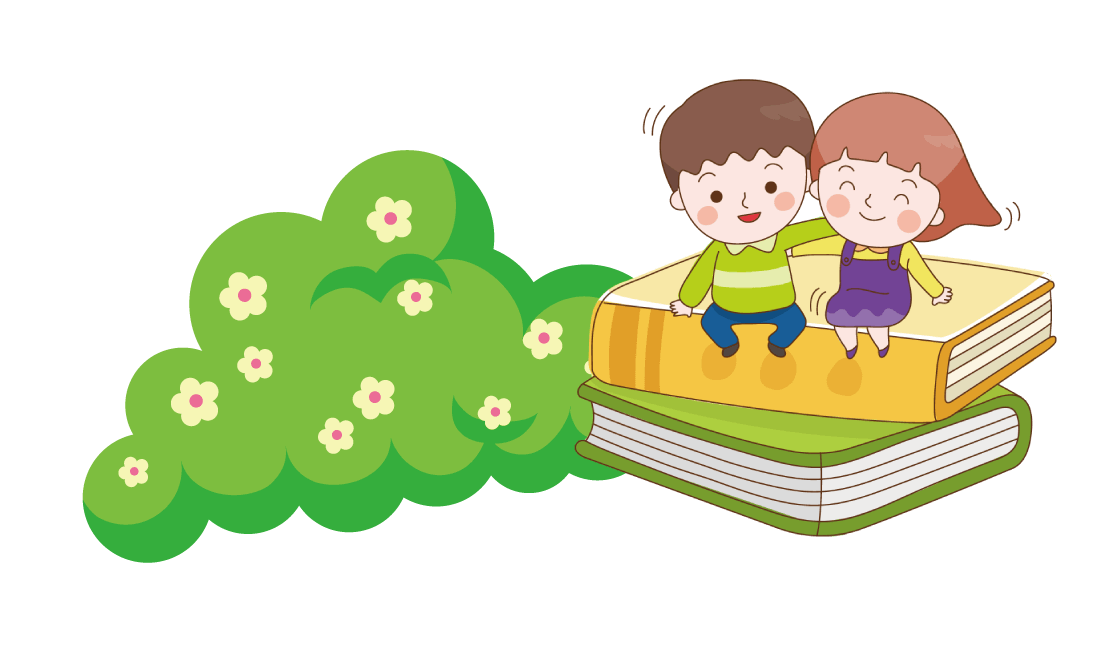 1.Ở trường các bạn thường tham gia những hoạt động nào ?
Học tập: Học toán, học tiếng việt ,học hát ,học vẽ ,múa hát tập thể ..
Vui chơi : bịt mắt bắt dê, nhảy dây, đá cầu , trốn tìm ,kéo co ..
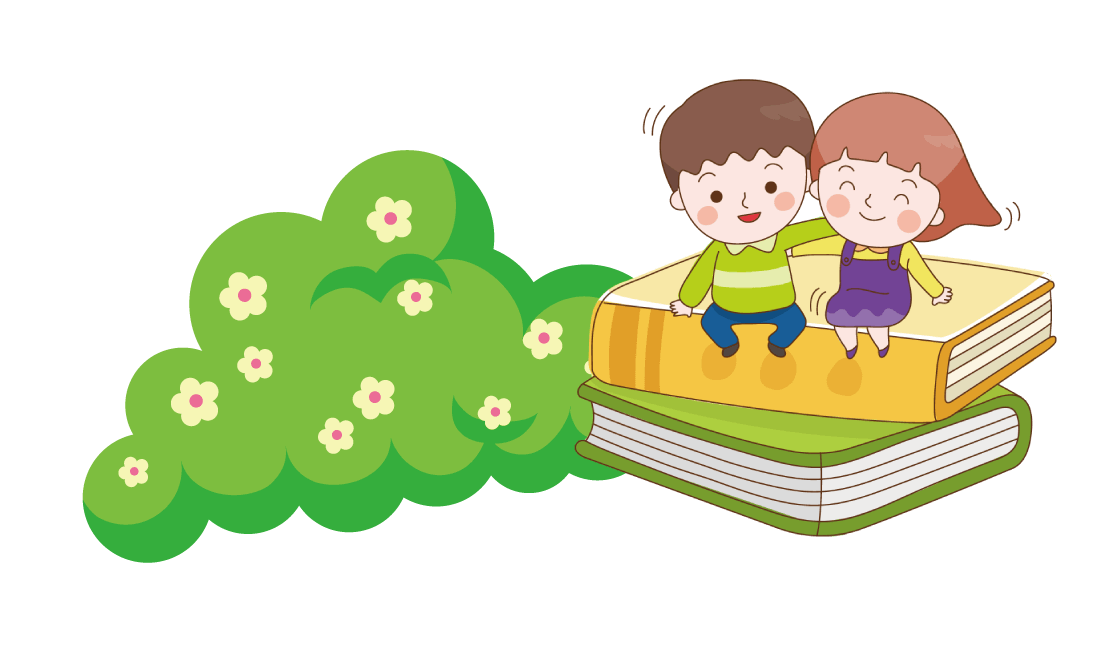 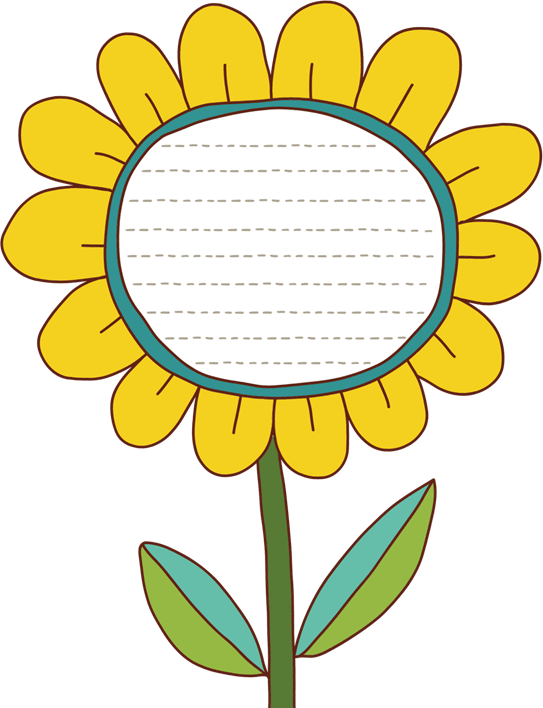 2.Nêu những tình huống  có thể gây nguy hiểm cho bản thân và người khác ?
Chen lấn xô đẩy trong khi xếp hàng, khi chơi , trèo lên bàn ghế, 
đá bóng trong lớp,bắn súng cao su ...
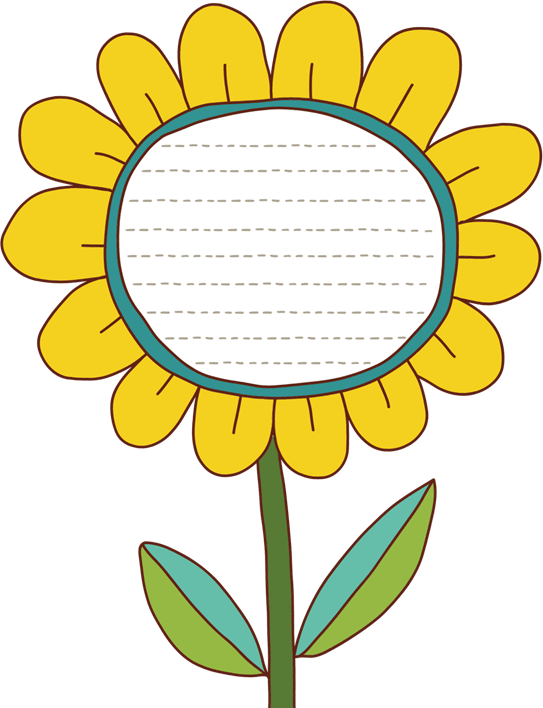 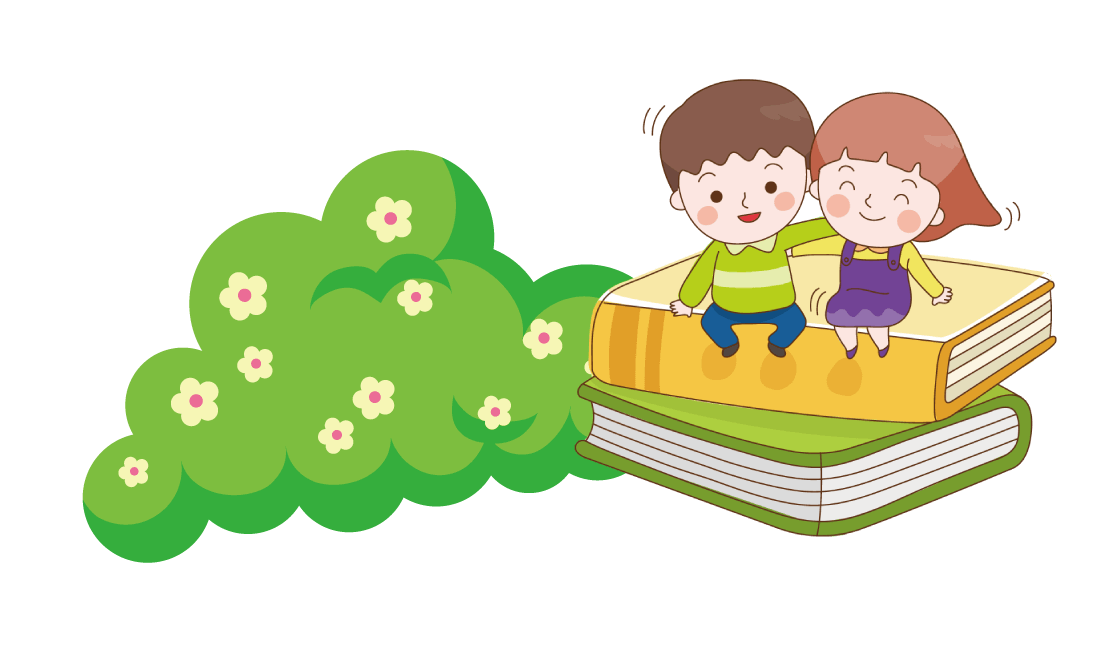 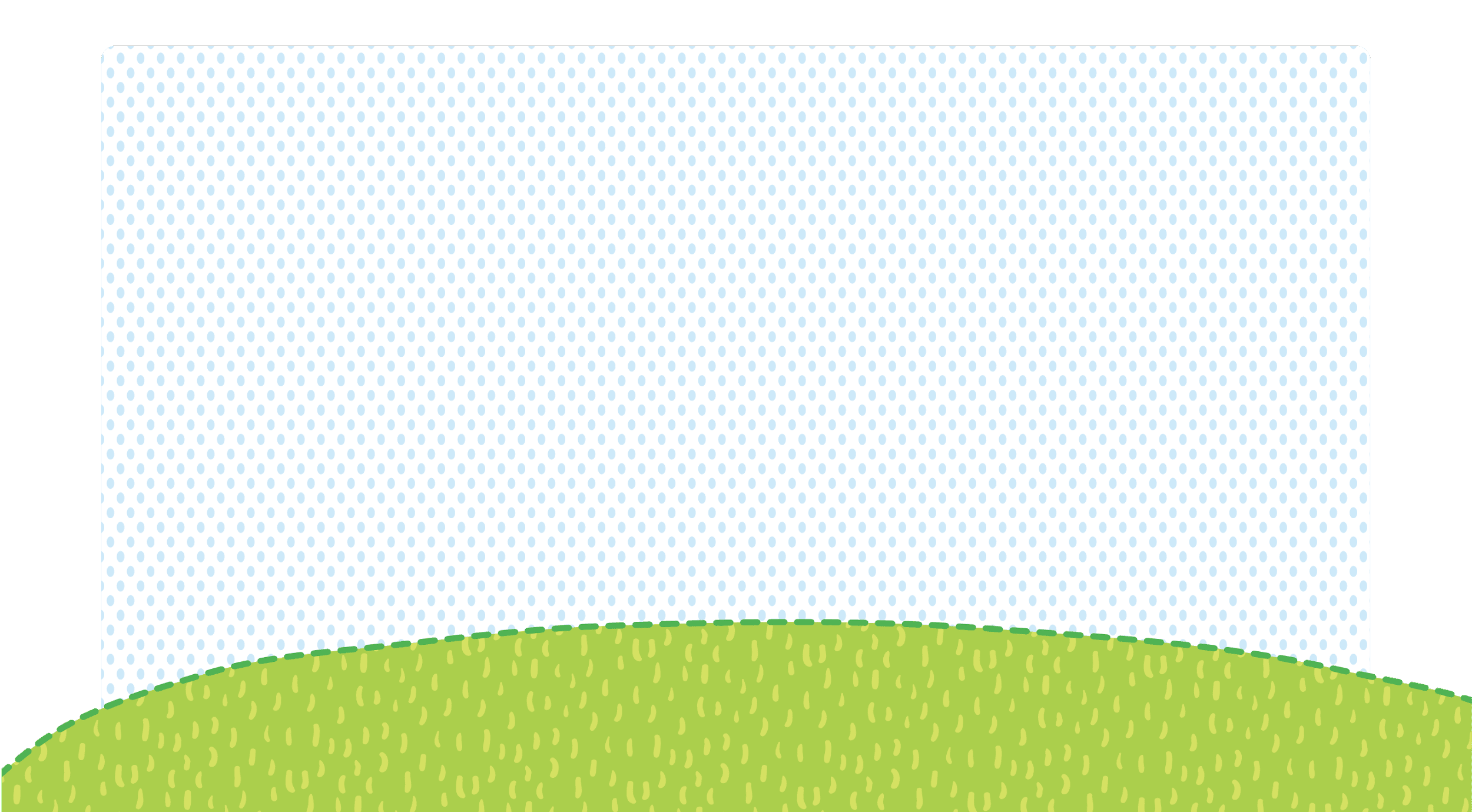 Cần làm gì để phòng tránh nguy hiểm khi tham gia các hoạt động ở trường ?
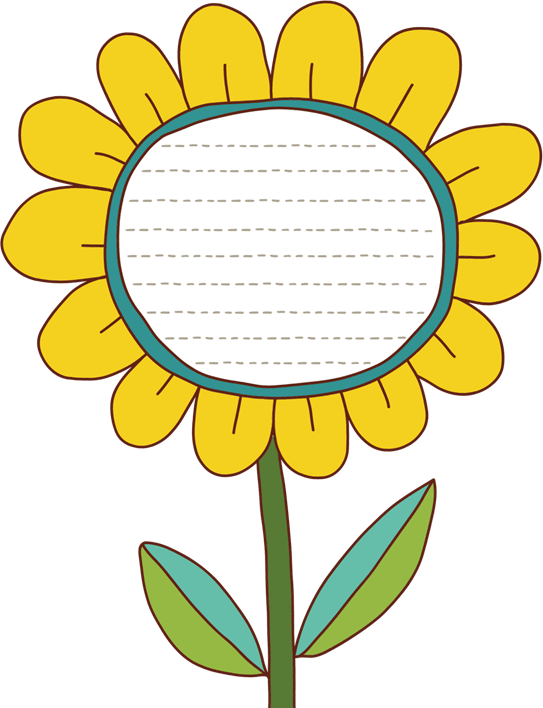 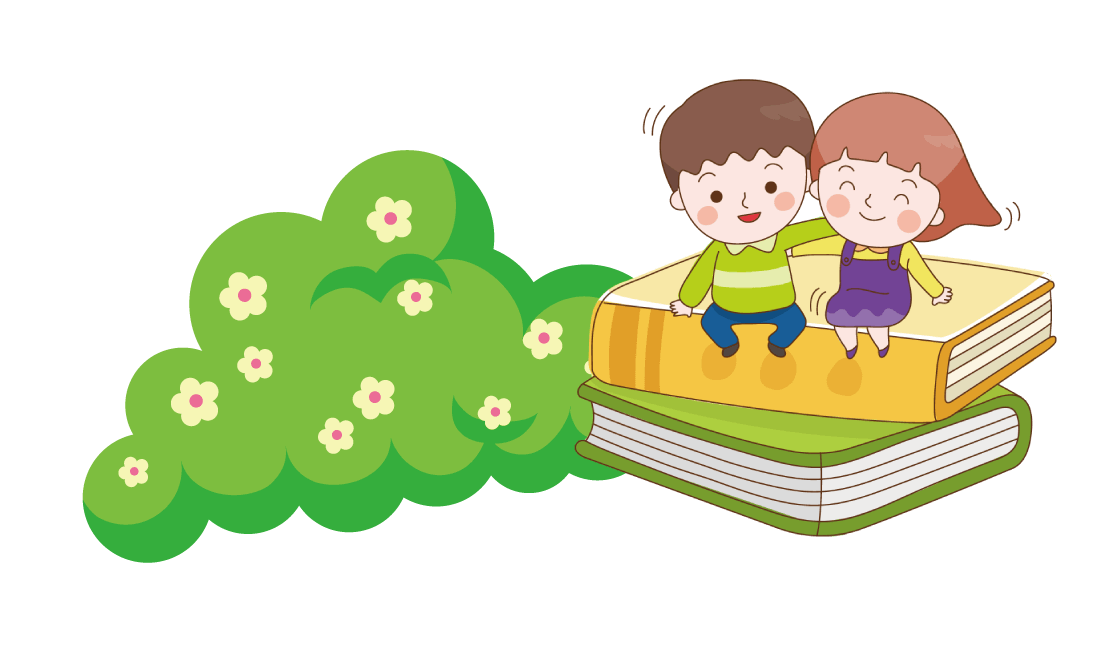 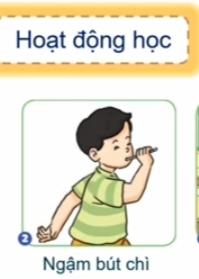 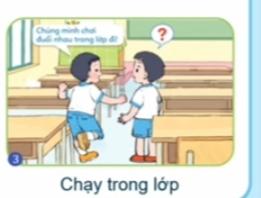 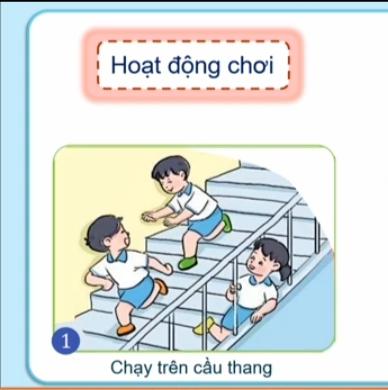 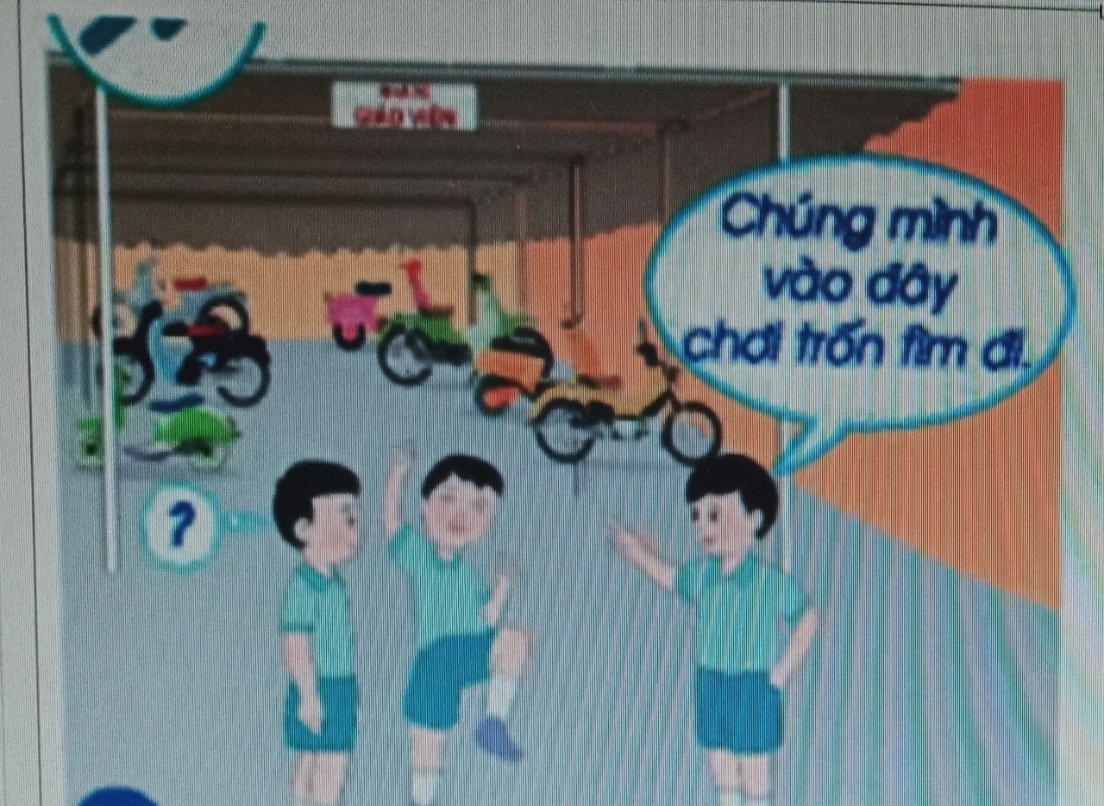 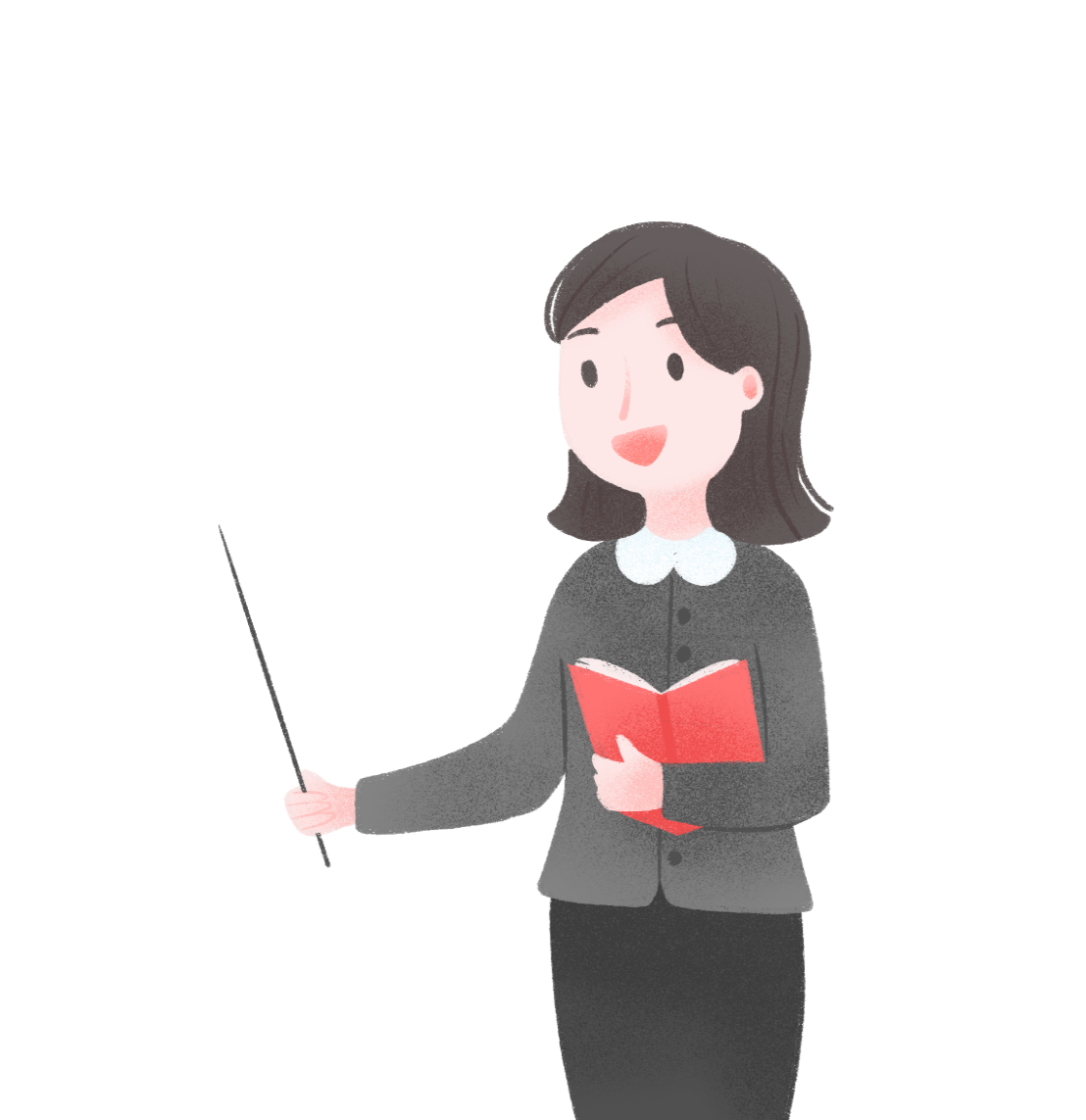 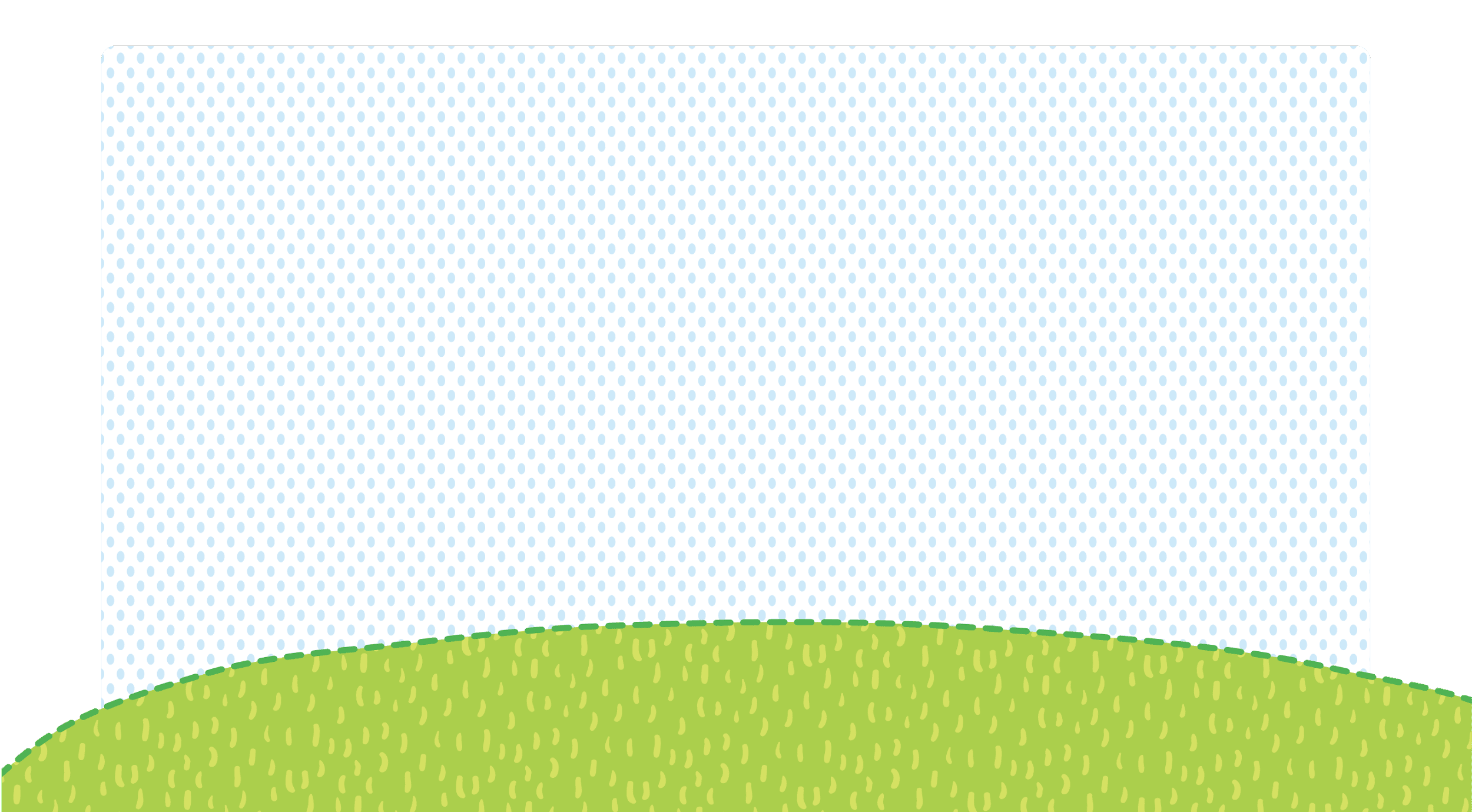 Khi tham gia các hoạt động ở trường em ghi nhớ điều gì?
Kết luận Khi tham gia các hoạt động ở trường không nên đùa nghịch và chơi trò chơi nguy hiểm làm ảnh hưởng đến bản thân và người khác .
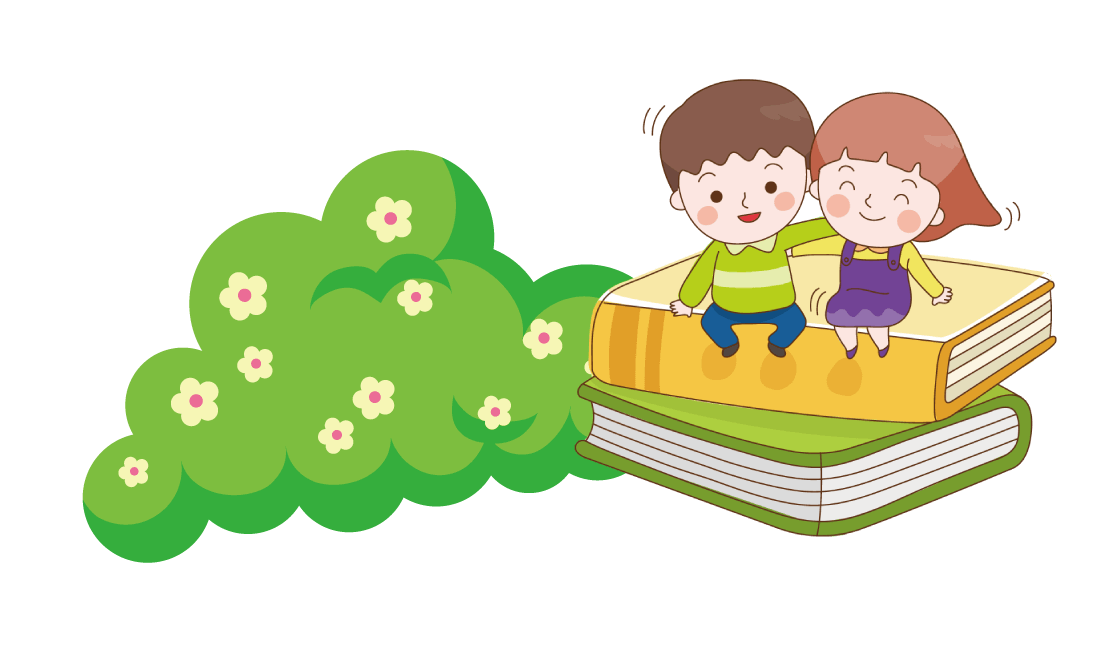 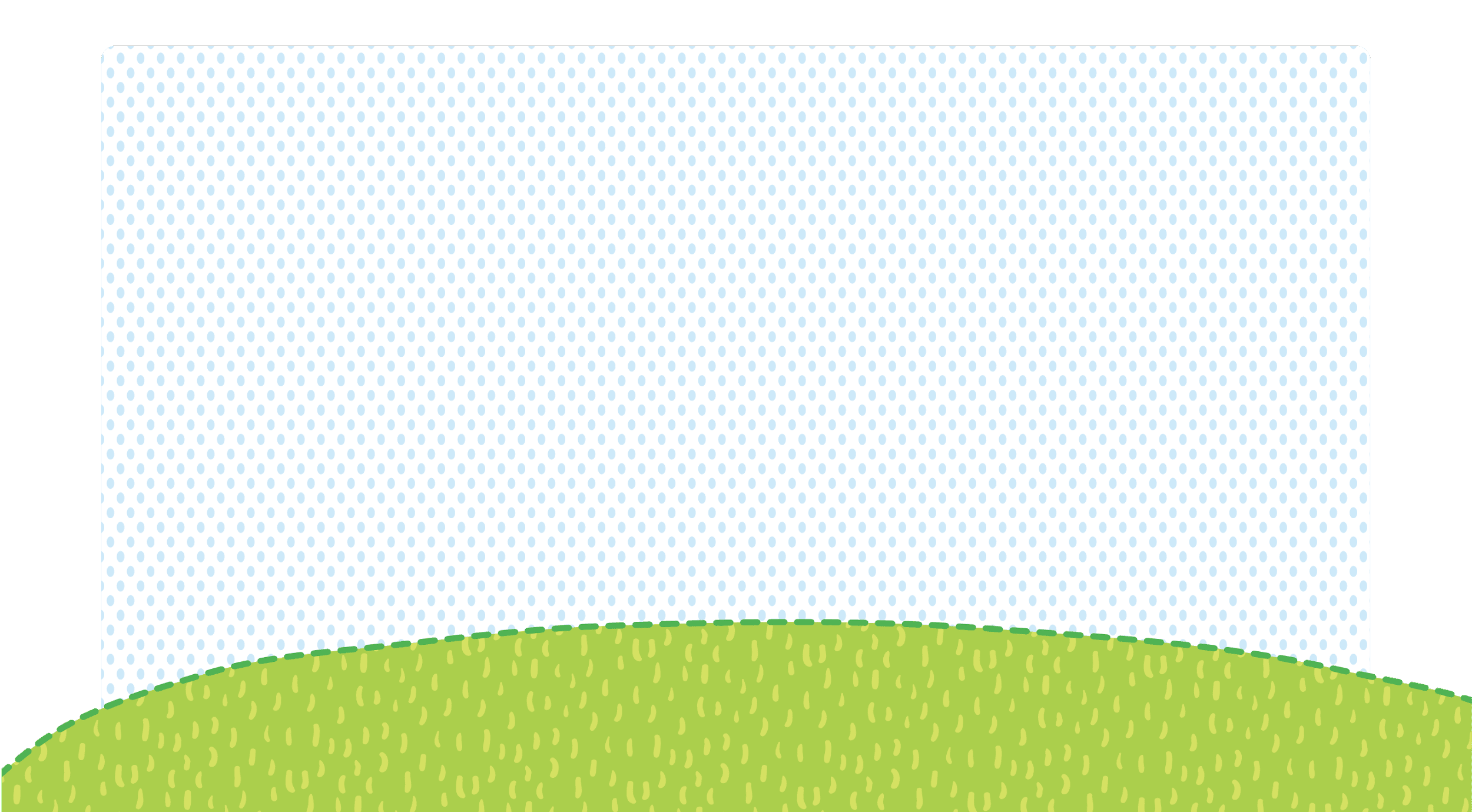 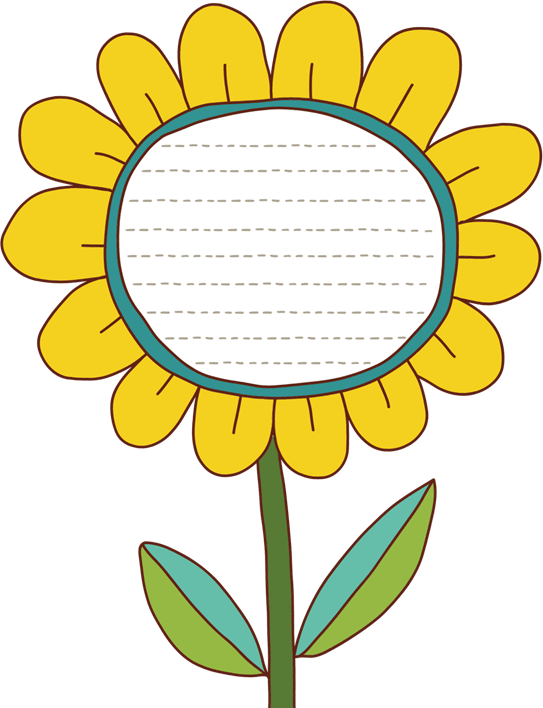 Hoạt động vận dụng
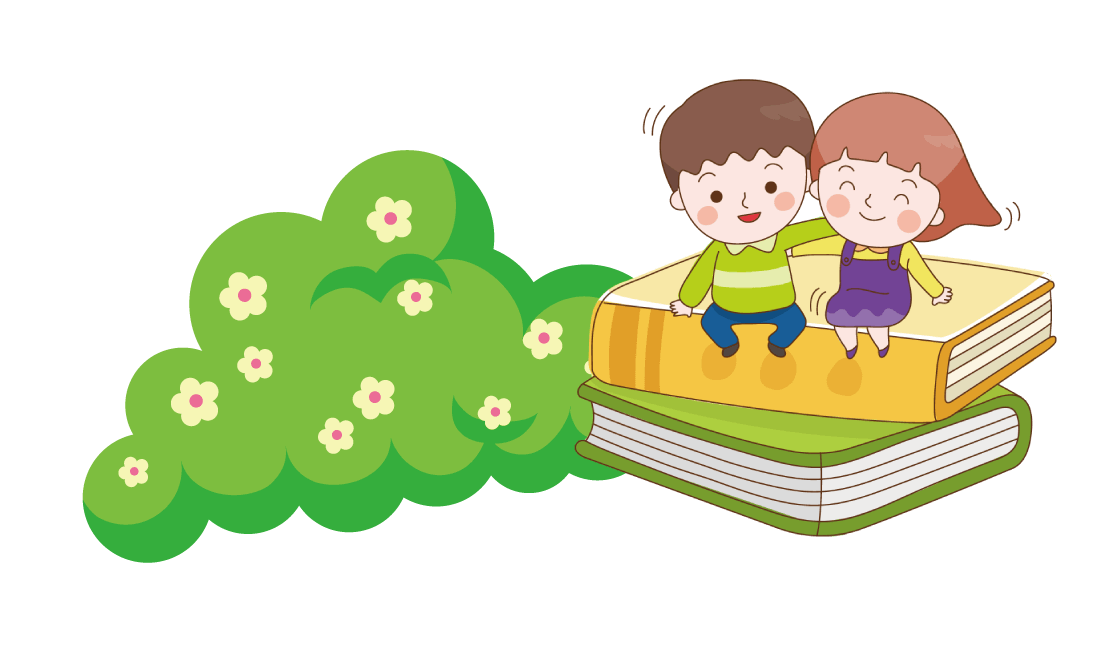 Nếu có mặt trong mỗi tình huống trên, con  sẽ nói gì với các bạn?
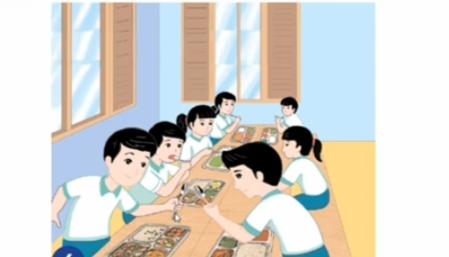 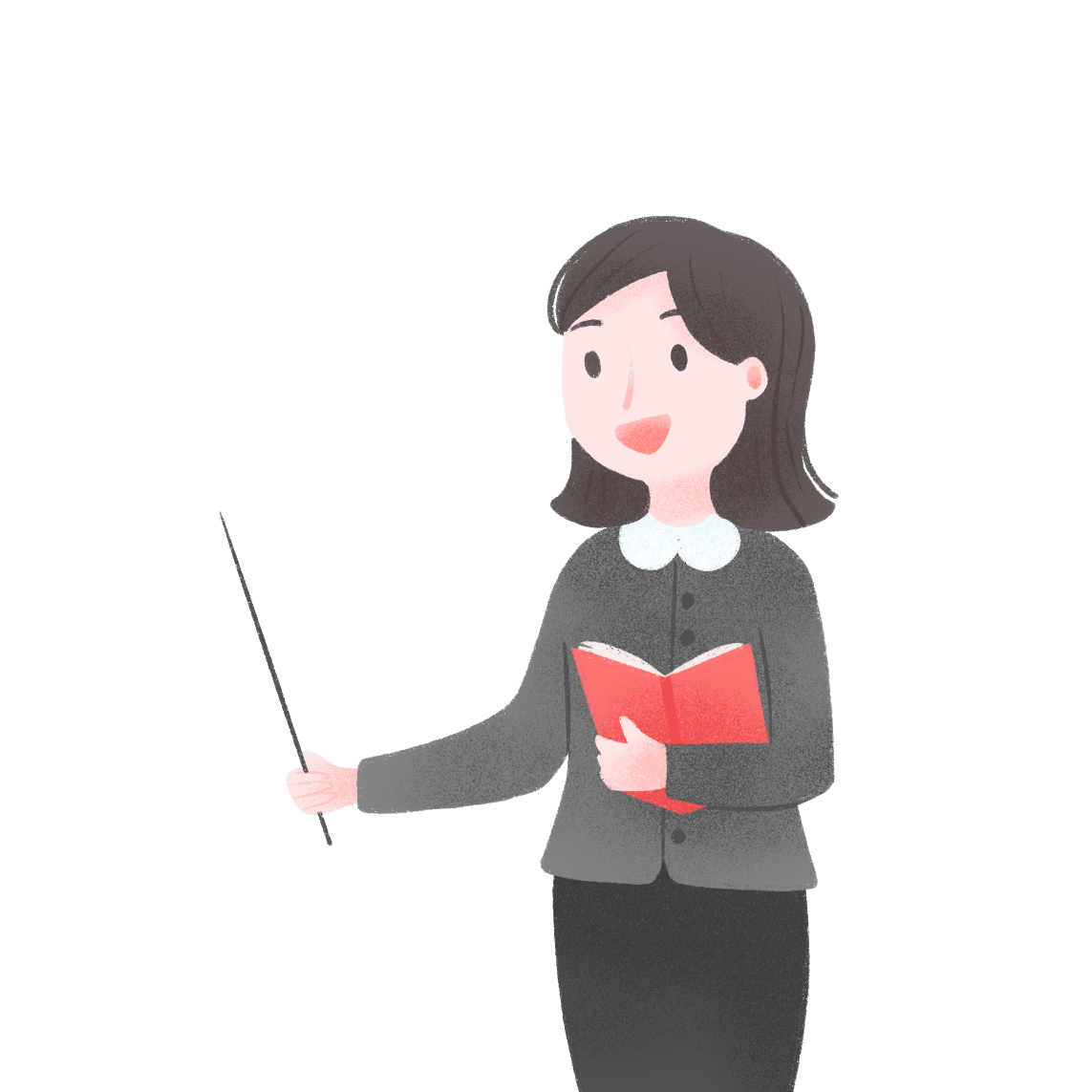 Tổng kết
Qua bài học hôm nay con cần ghi nhớ điều gì?
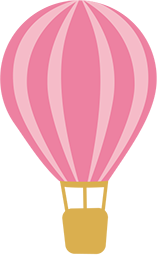 Về nhà các con chuẩn bị bài an toàn khi ở trường tiết 2 
Các nhóm thảo luận những điều nên và không nên khi tham gia một số hoạt động ở trường.
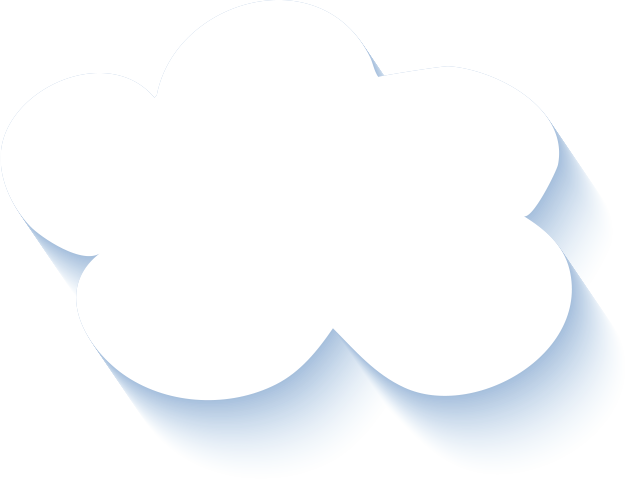 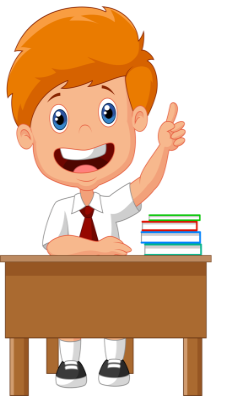 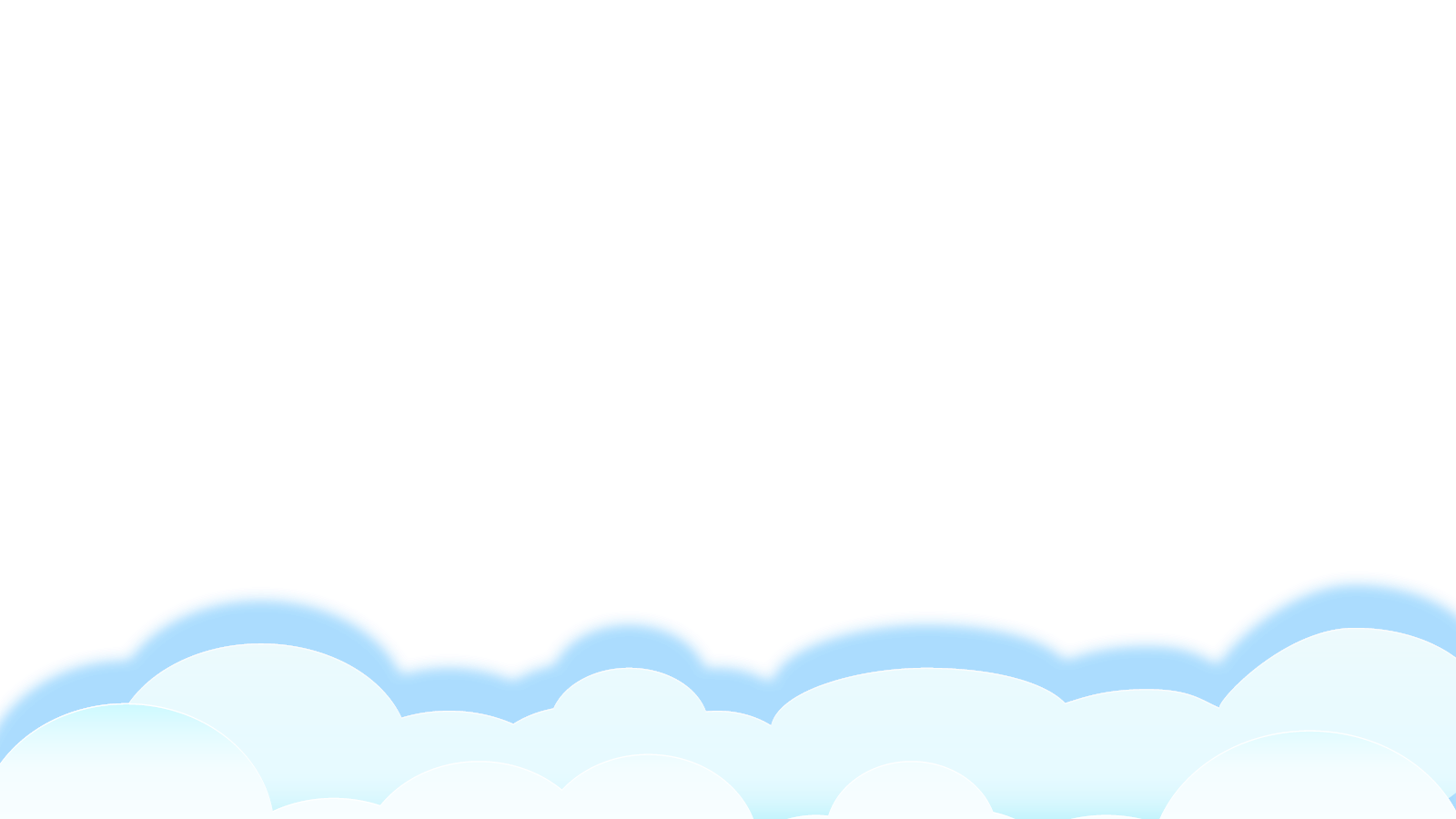 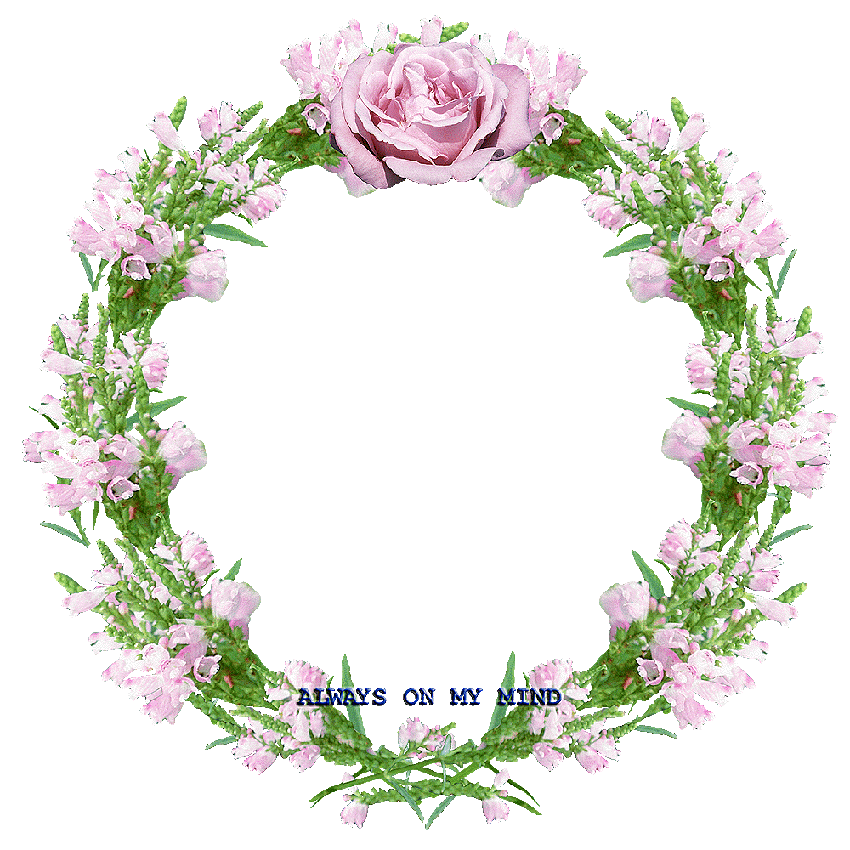 XIN CHÂN THÀNH CẢM ƠN QUÝ THẦY CÔ GIÁO VÀ CÁC EM